Status of WISArD upgrades
Dinko Atanasov
dinko.atanasov@cern.ch
CERN, Experimental Physics department

on behalf of 
the WISArD collaboration
22 March 2021
WISArD Collaboration Meeting
Timeline - 2020
114In scheduling
Hoist installation 
Bfield measurements
Equipment procurement and installation
In-vacuum inspection
Mechanical design and manufacturing
b275 arrangements
Timeline - 2020
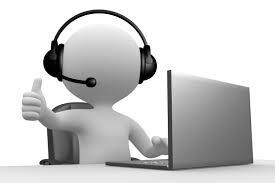 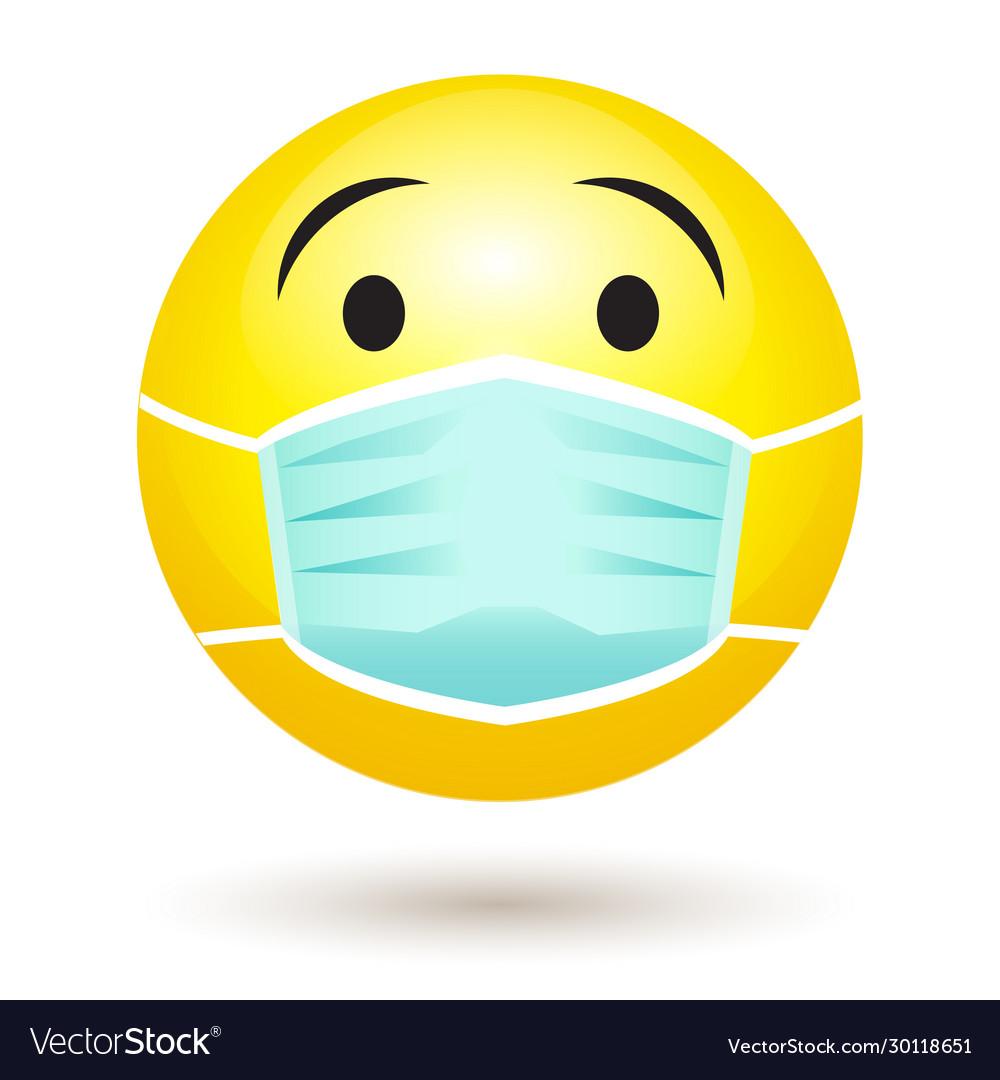 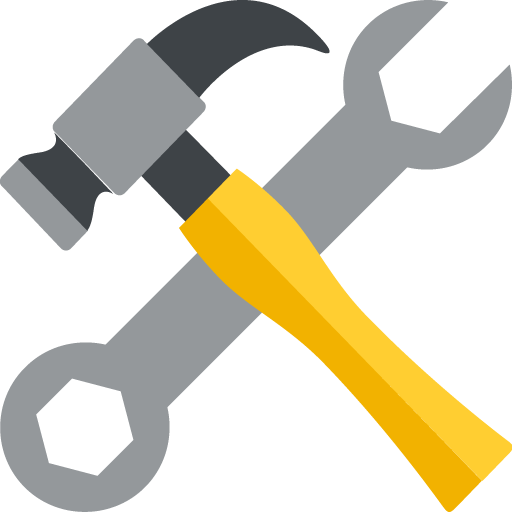 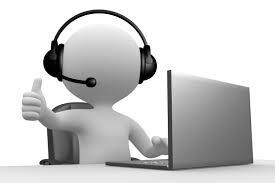 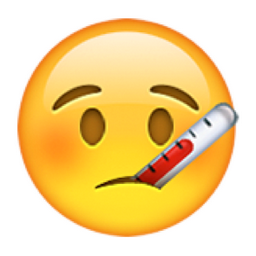 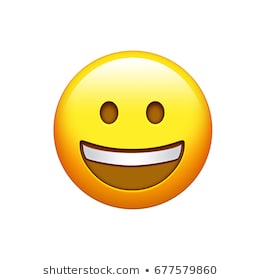 Phase 1
Phase 2
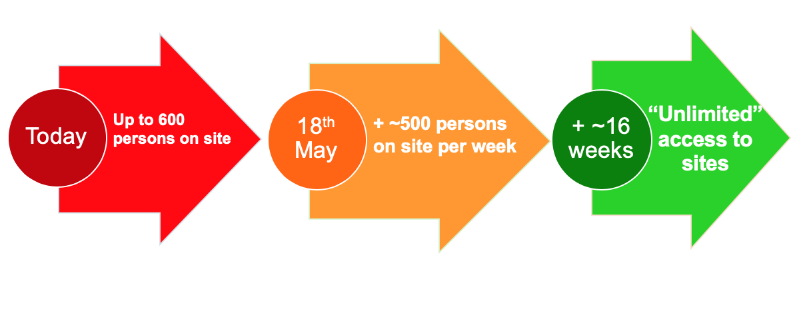 Safe-mode and other
urgent activities
Resume gradually, starting
with LS2, accelerator and
detector upgrades, urgent
site and building work
Ramp-up to “unlimited”
access may be completed 
by mid-September
Mid-March
ISOLDE operation
While on site mask are obligatory 
Proximeter was introduced and is mandatory starting 1st March 2021
Teleworking is advised as much as possible (reduced lab activities)
The quarantine period for users coming to CERN was reduced to 7 days and a negative PCR test is required at the end of the isolation period. (updated 4th of March 2021)more recent updates at:
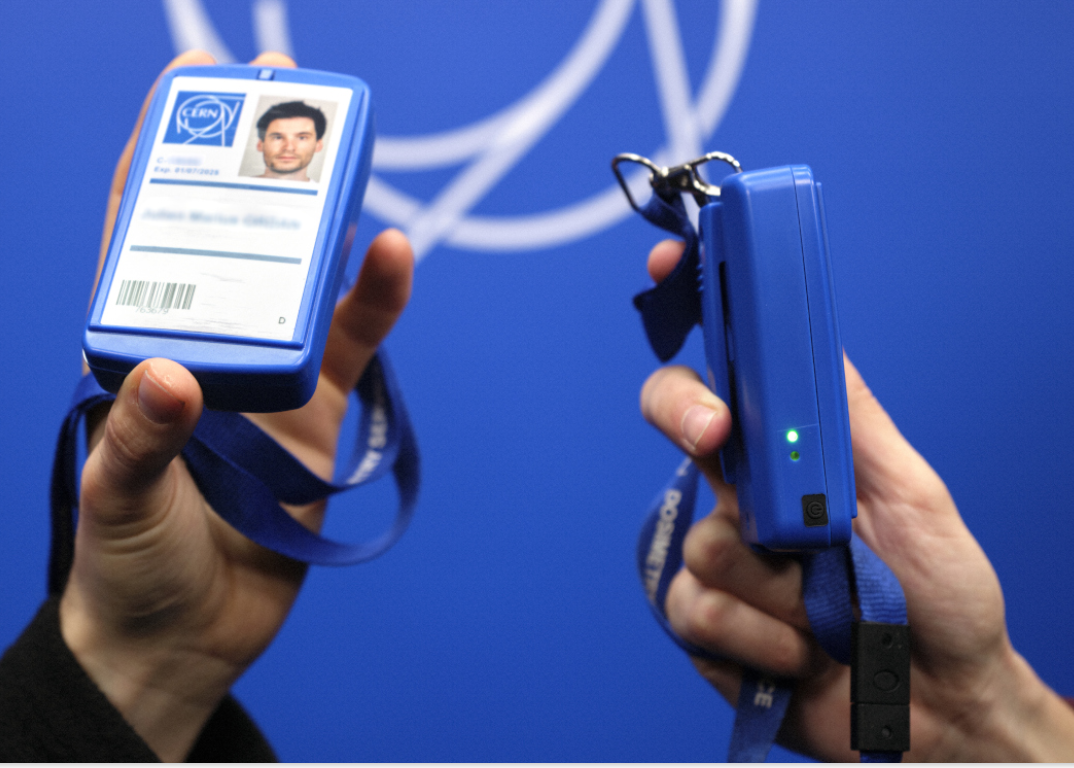 https://hse.cern/covid-19-information
CERN TWiki & IKS ELog
https://twiki.cern.ch/twiki/bin/viewauth/WISARD/WebHome
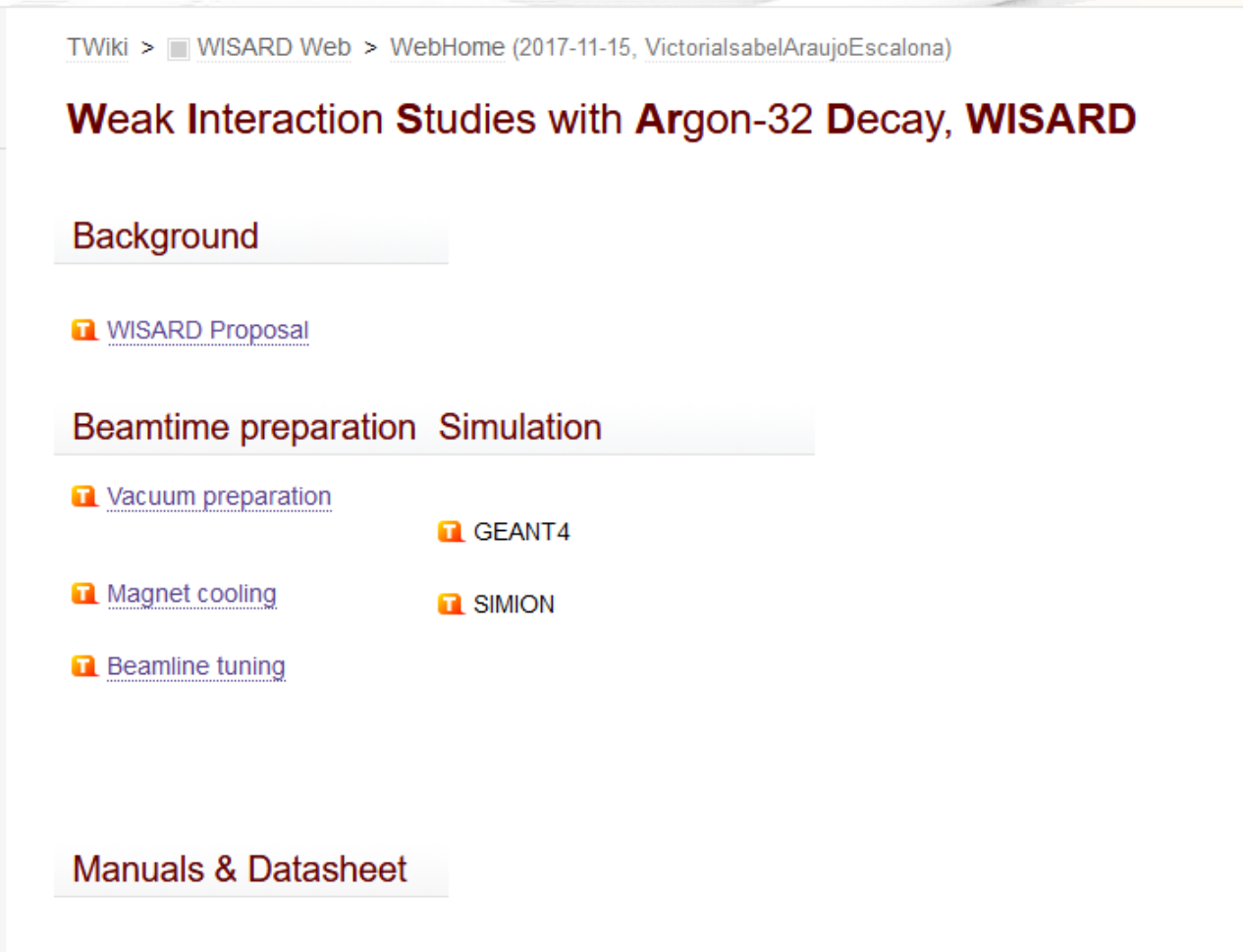 TWiki page of WISArD (restarted!)
Adjust Elog to cover work at other institutes (ISOLDE, CENBG, LPC CAEN)
https://w.fys.kuleuven.be/elog/ISOLDE(WI)/
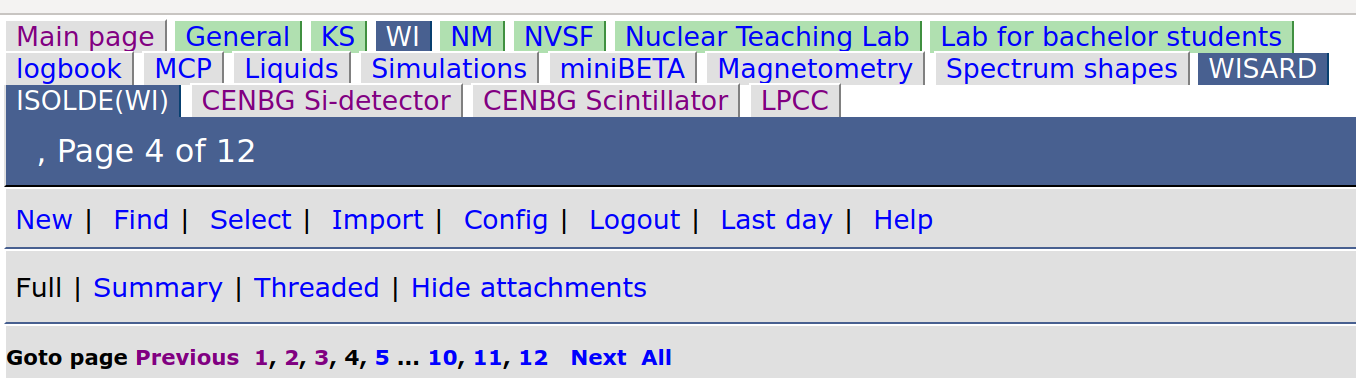 Vacuum
OVC turbo pump exchanged HiPace-80  
ISO-K T-piece installed with proper support
Before next restart maintenance of all full range gauges is needed.
6 turbo pumps sent for maintenance
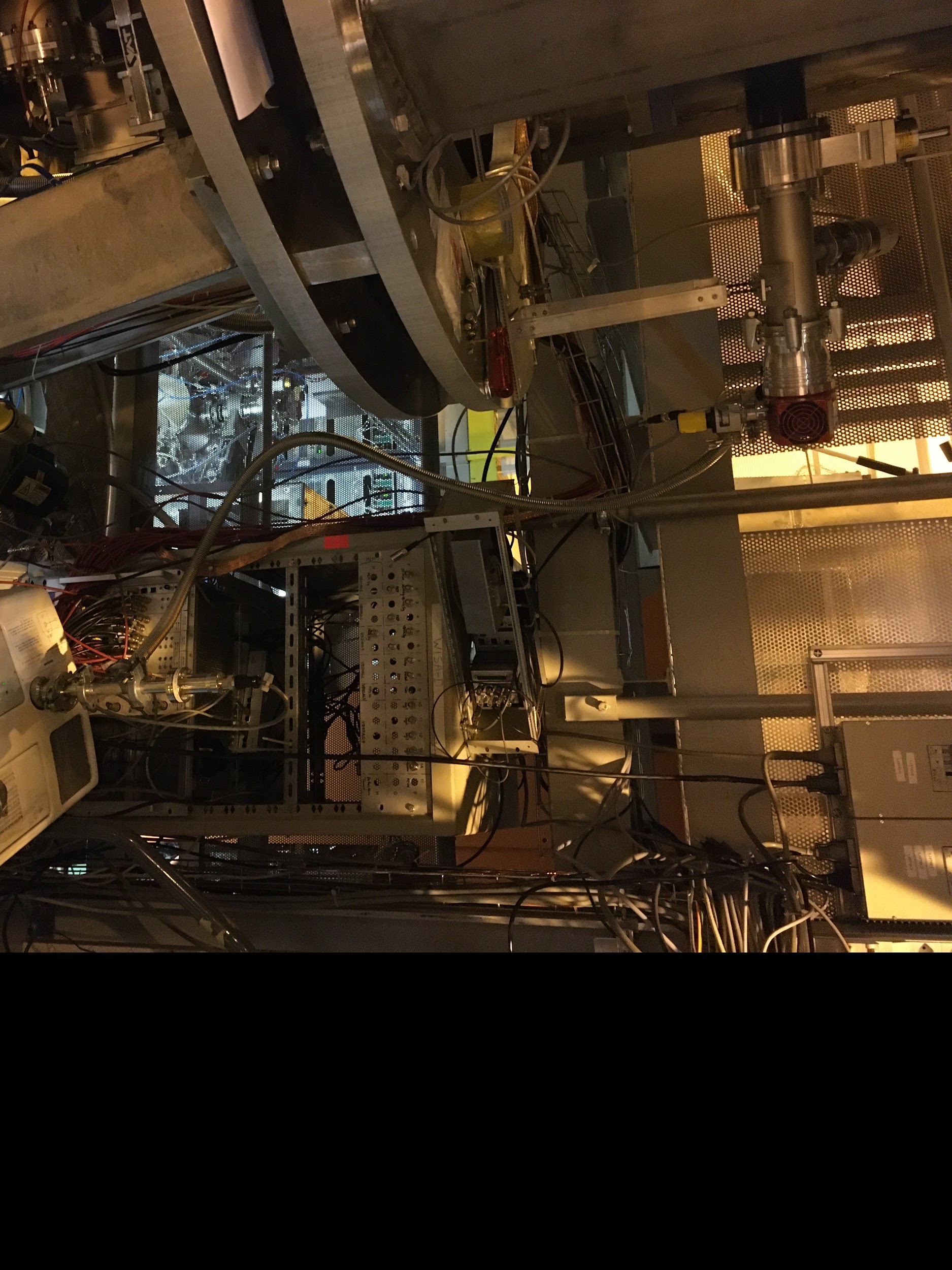 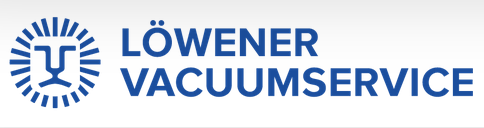 Vacuum
UPS load is not balanced: PLC delivers power to all primary pumps → Only one line supplies power to PLC. 
Incident while preparing for 114In → pumps overheated and reached ~40 and 60 deg
11 Nov 2020
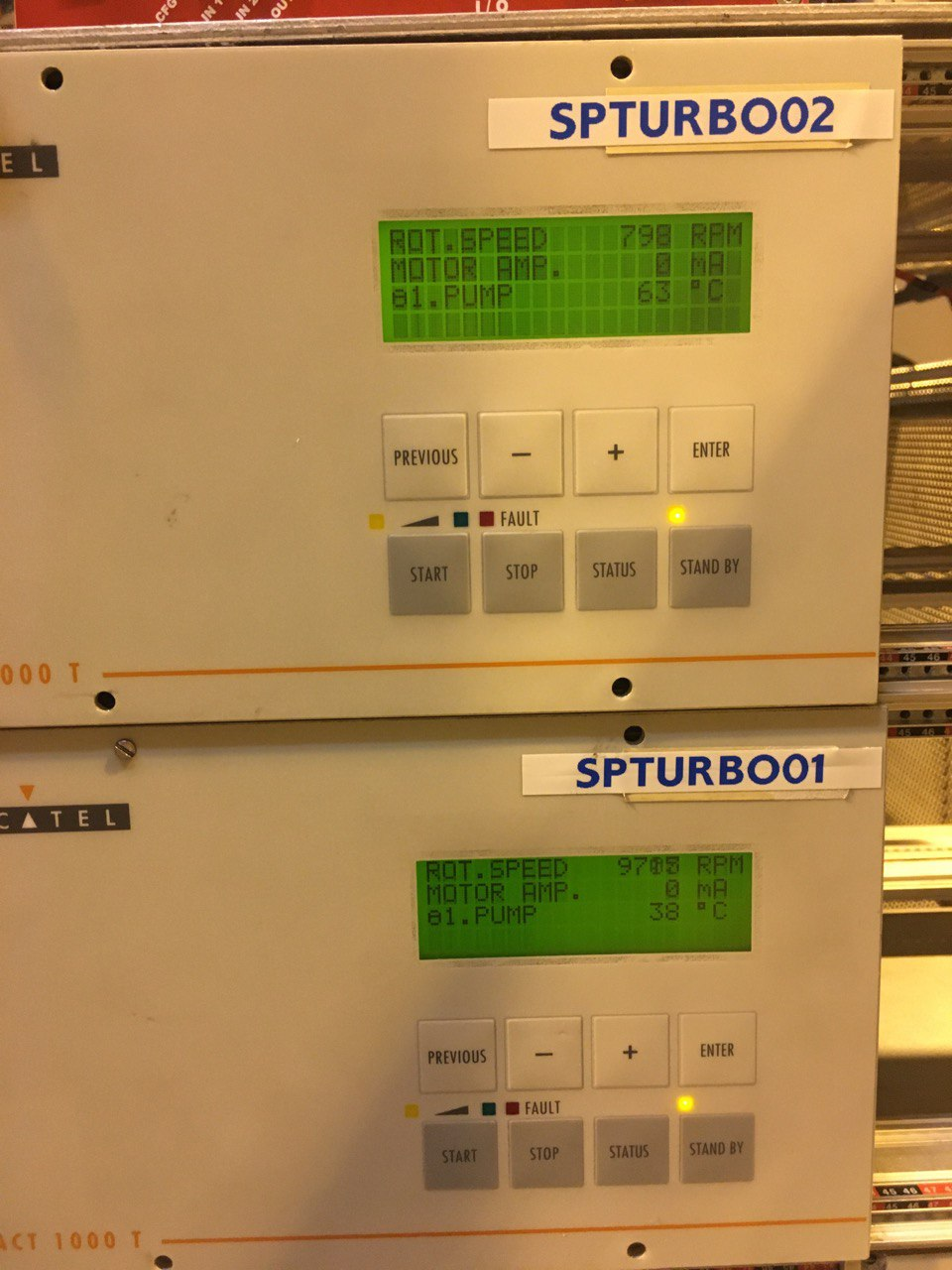 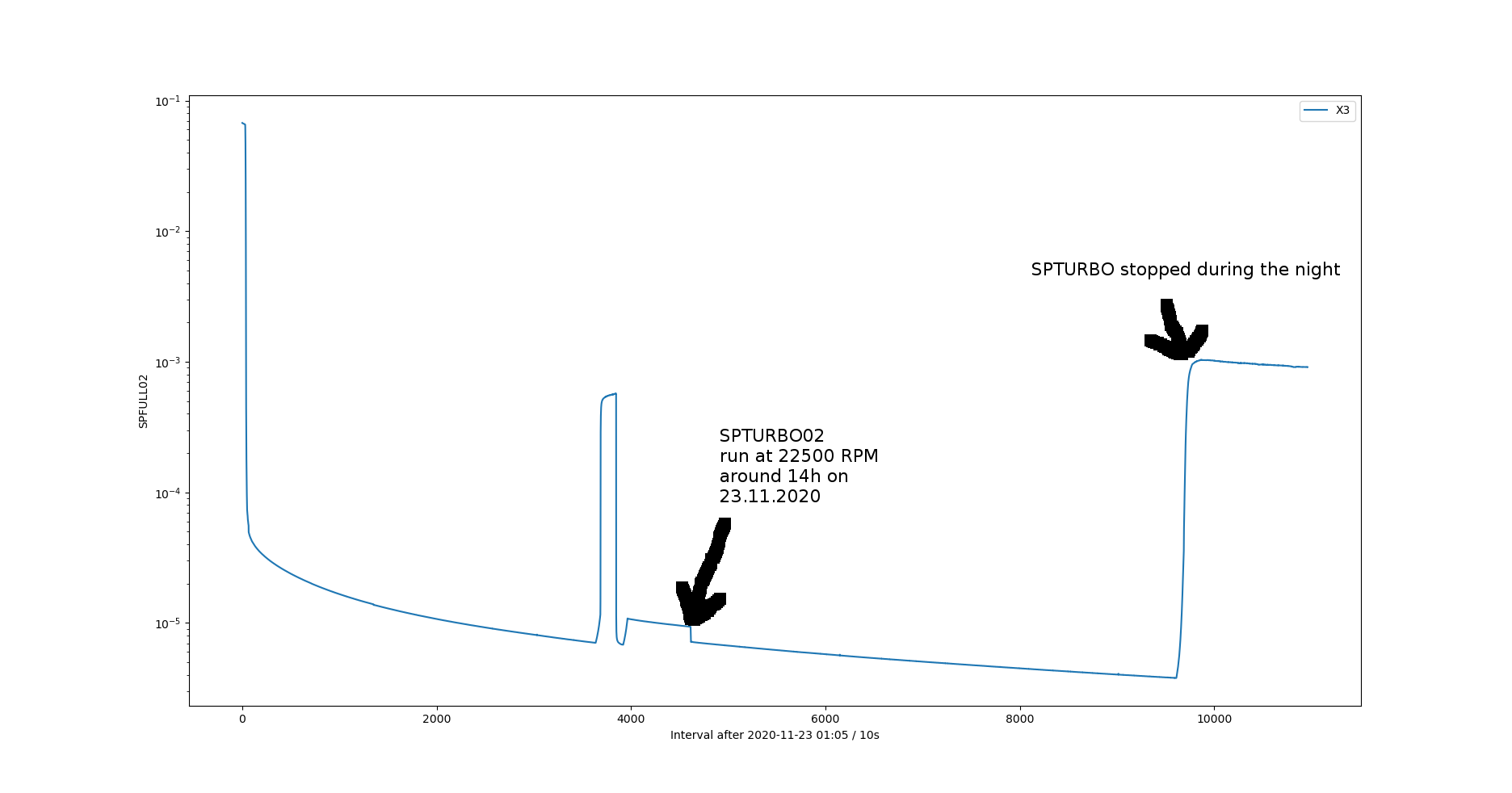 HV upgrades
Feedthroug PDT
In-vacuum cabling was not rated for HV > 10kV
Installation of Kapton isolated 7 stranded core
Re-location of Feedthroughs
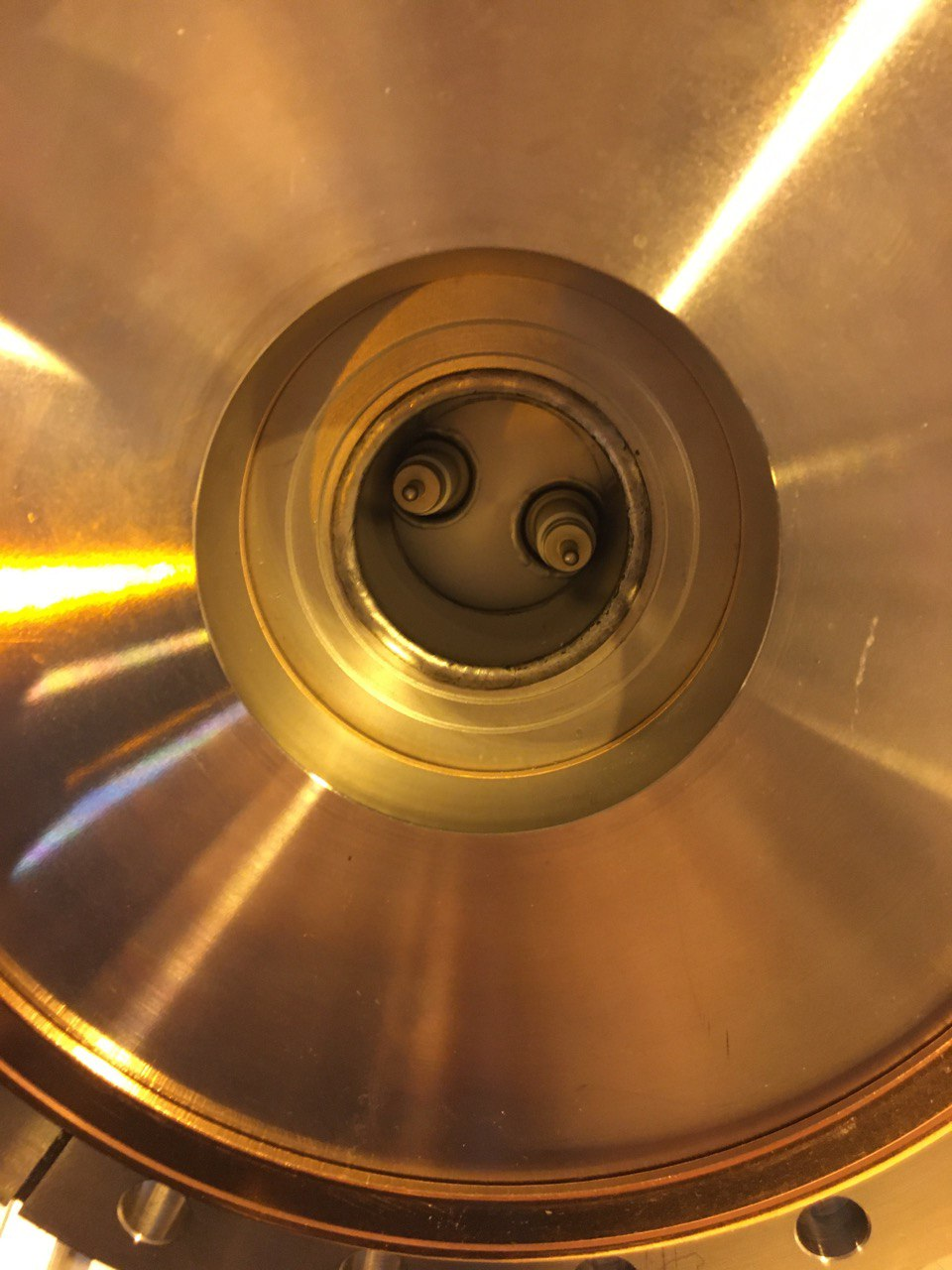 PDT
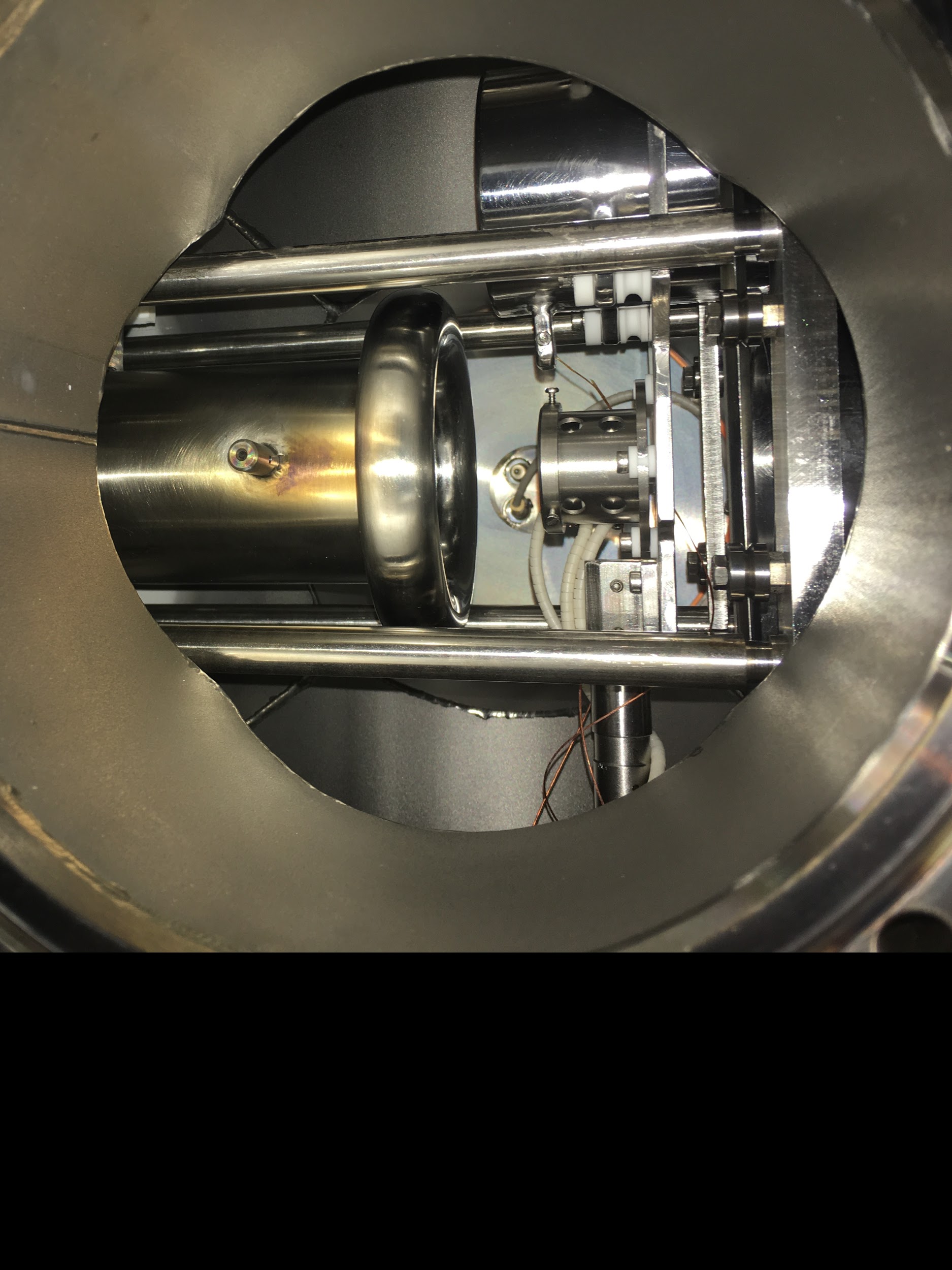 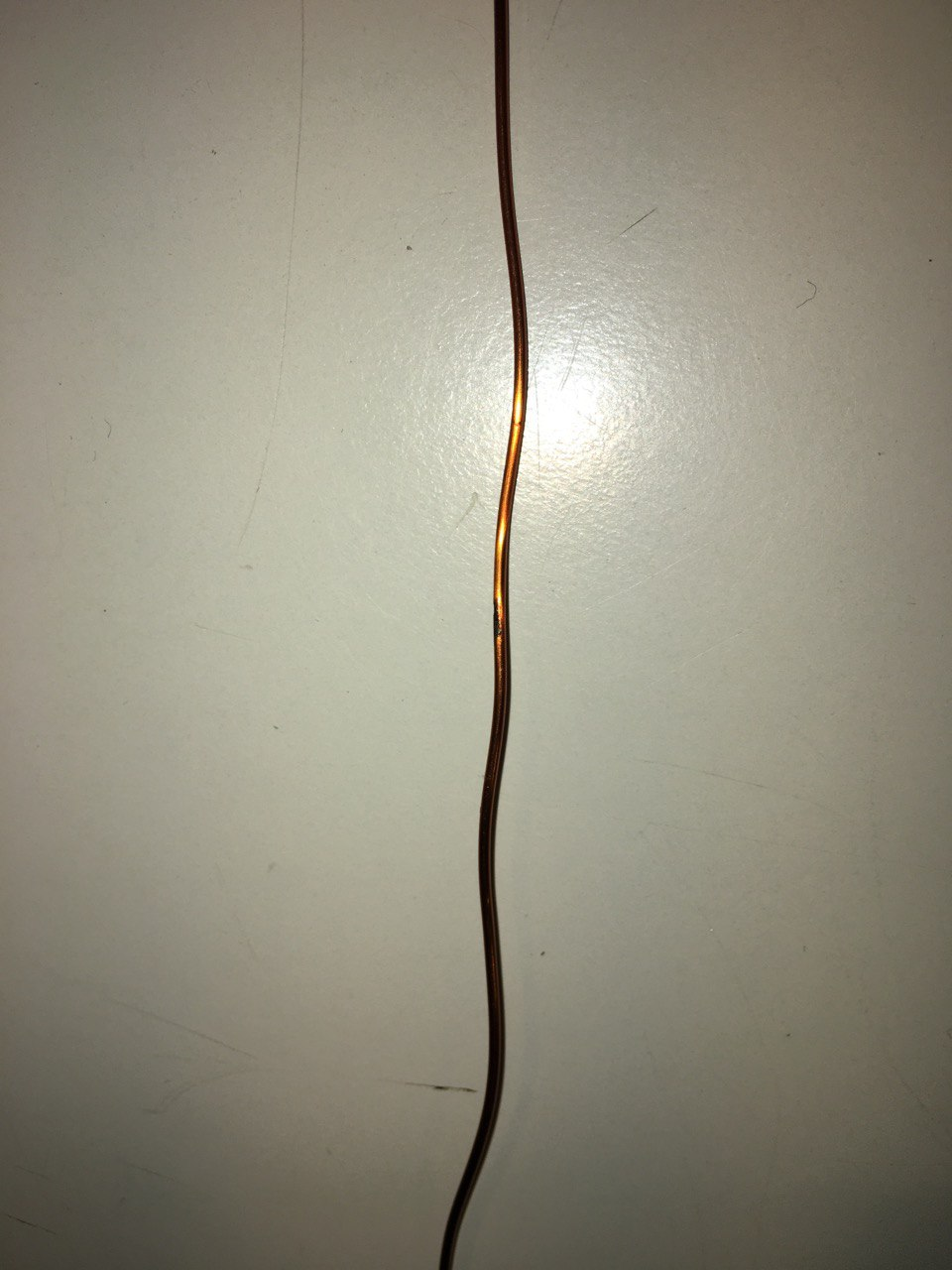 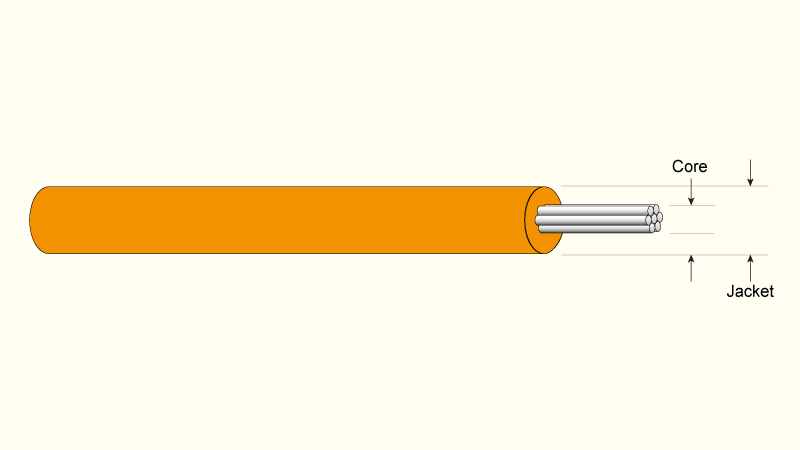 Burned marksfrom sparking
IS-Bender
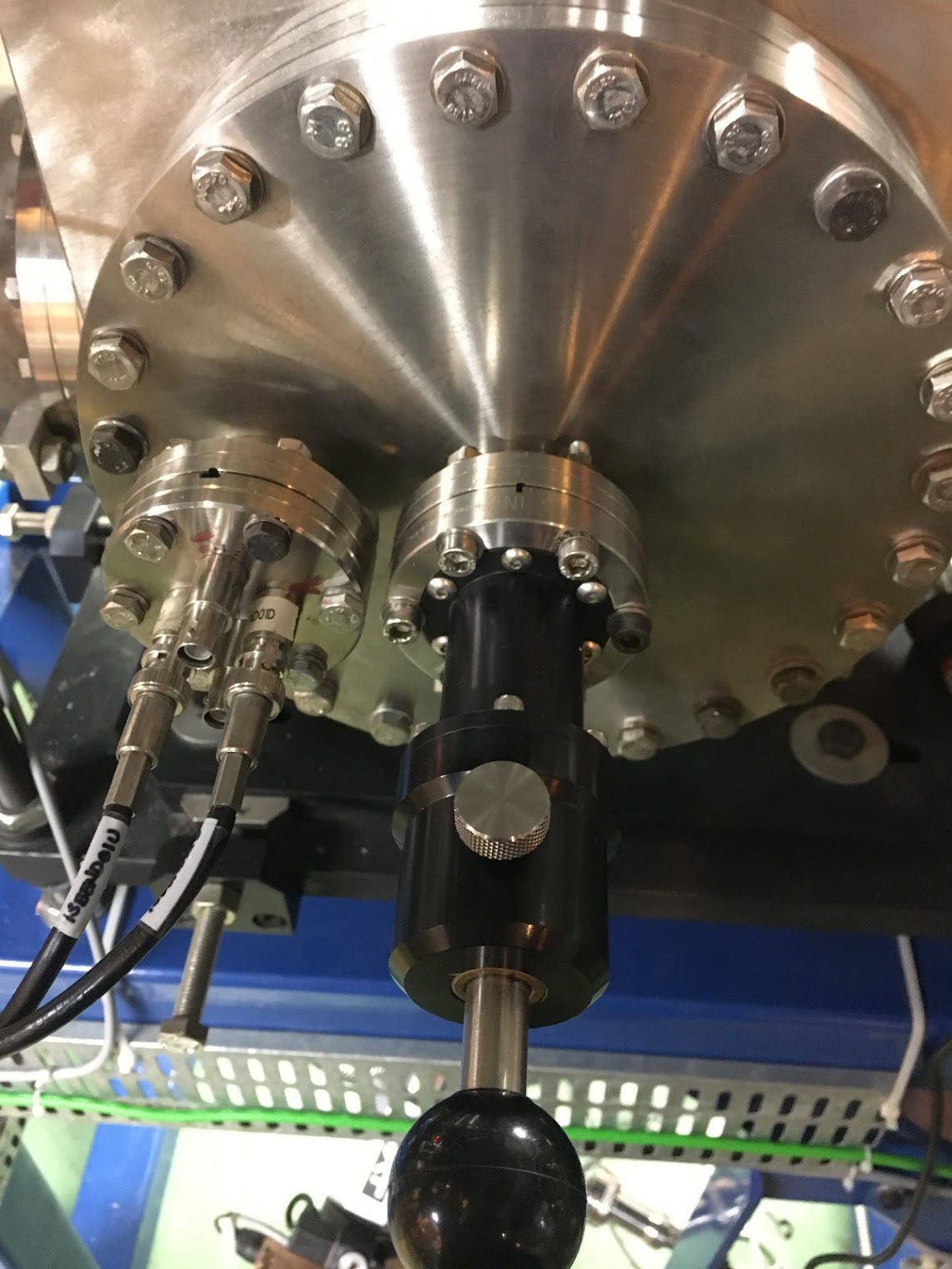 Pneumatic feedthrough from FESTO
Integrated in the MDC push-pull translator
PLC controlled (C/C Labview)
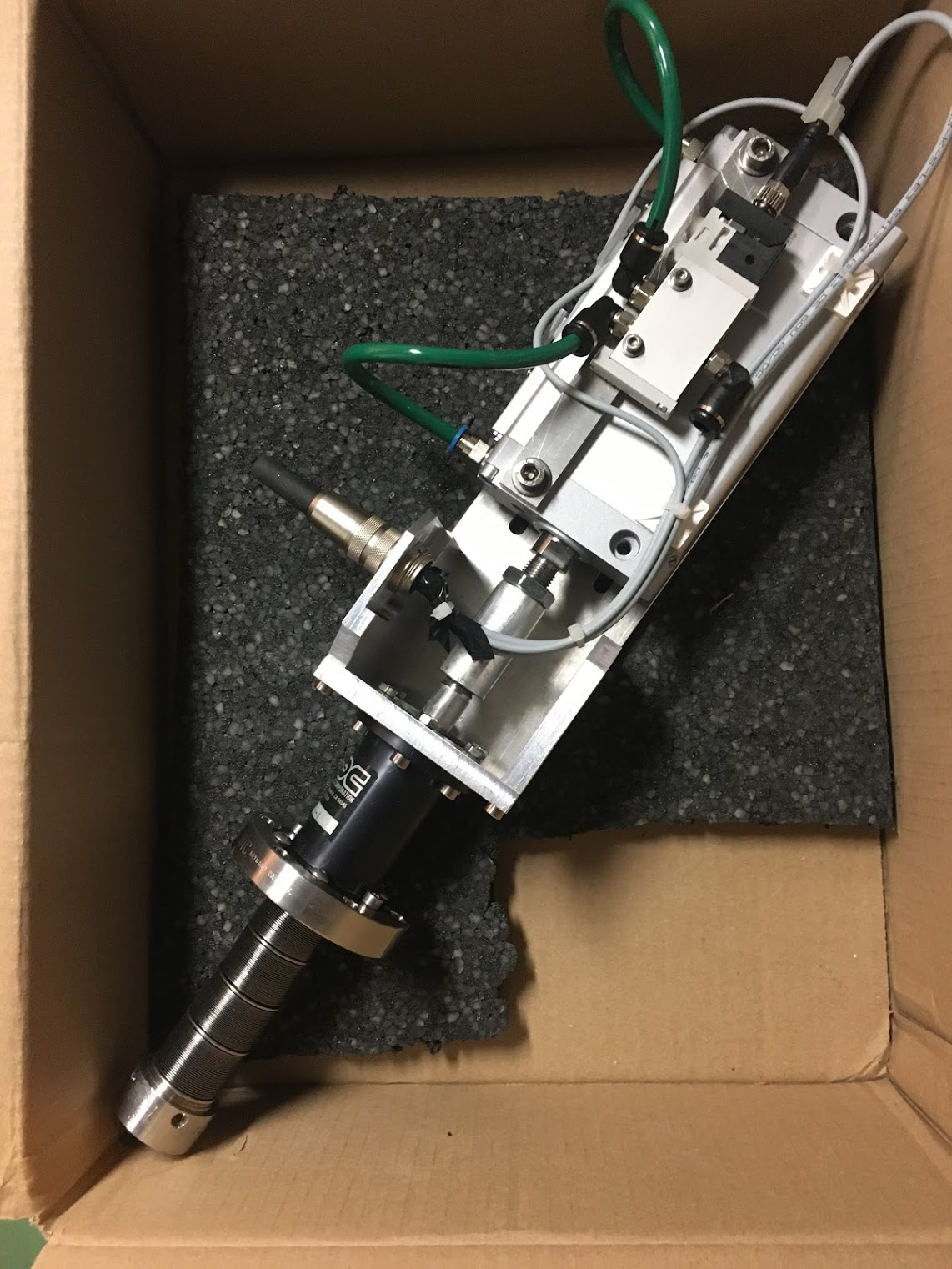 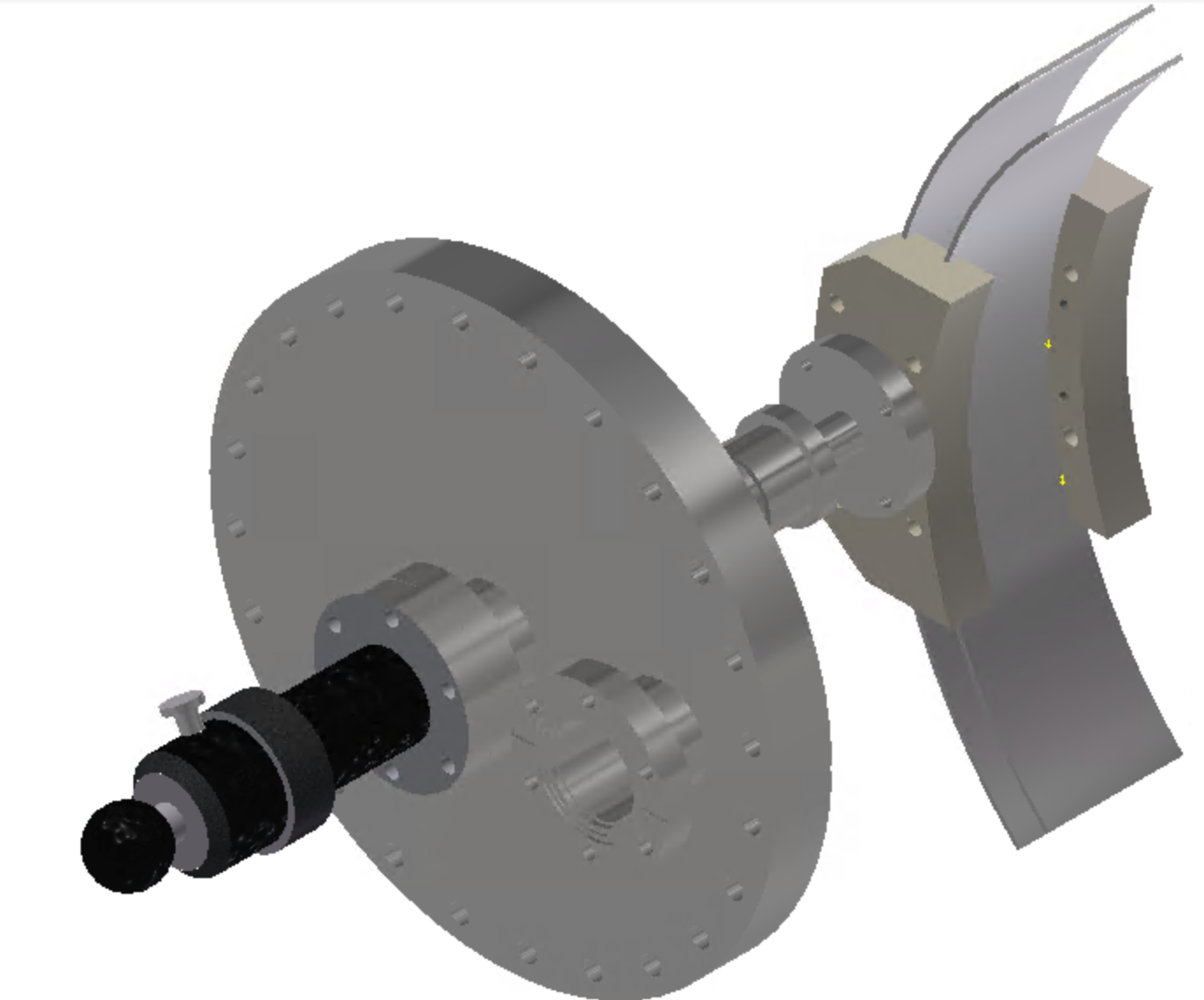 Motorization kit tests
Installation progressing well
Tests motion with load found friction in VBL 
Design and manufacture cheap “kit upgrade”
MDC solution
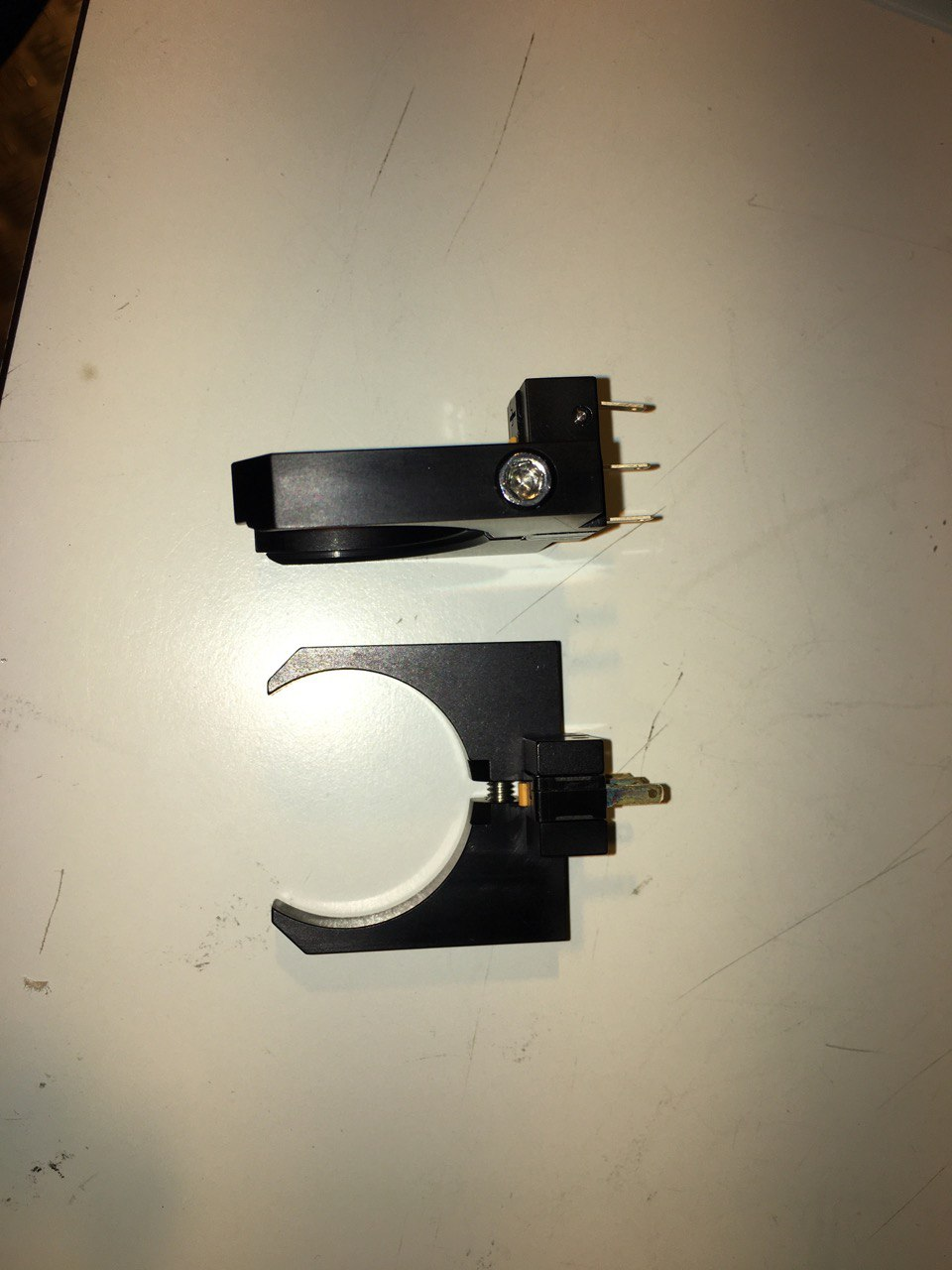 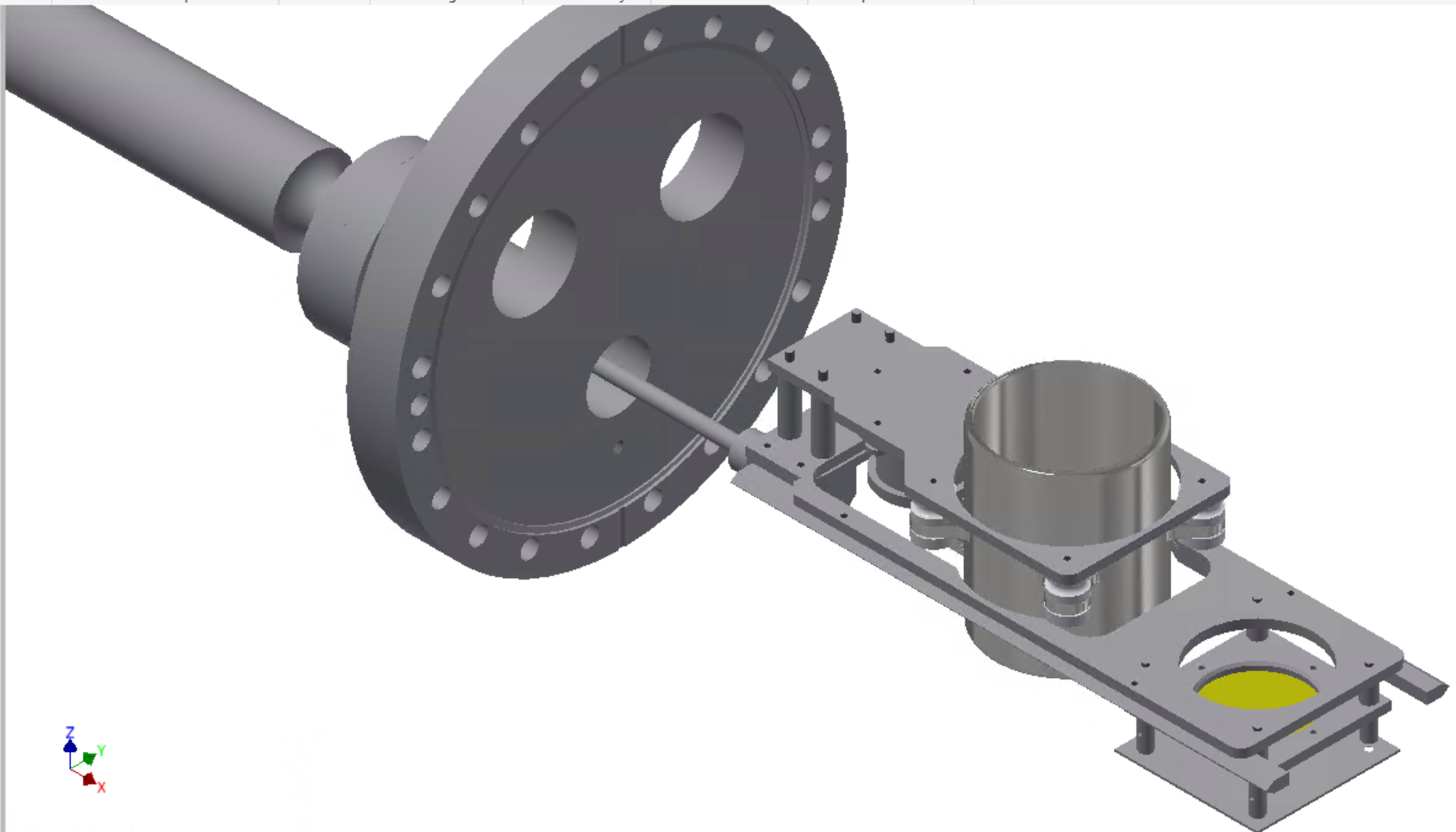 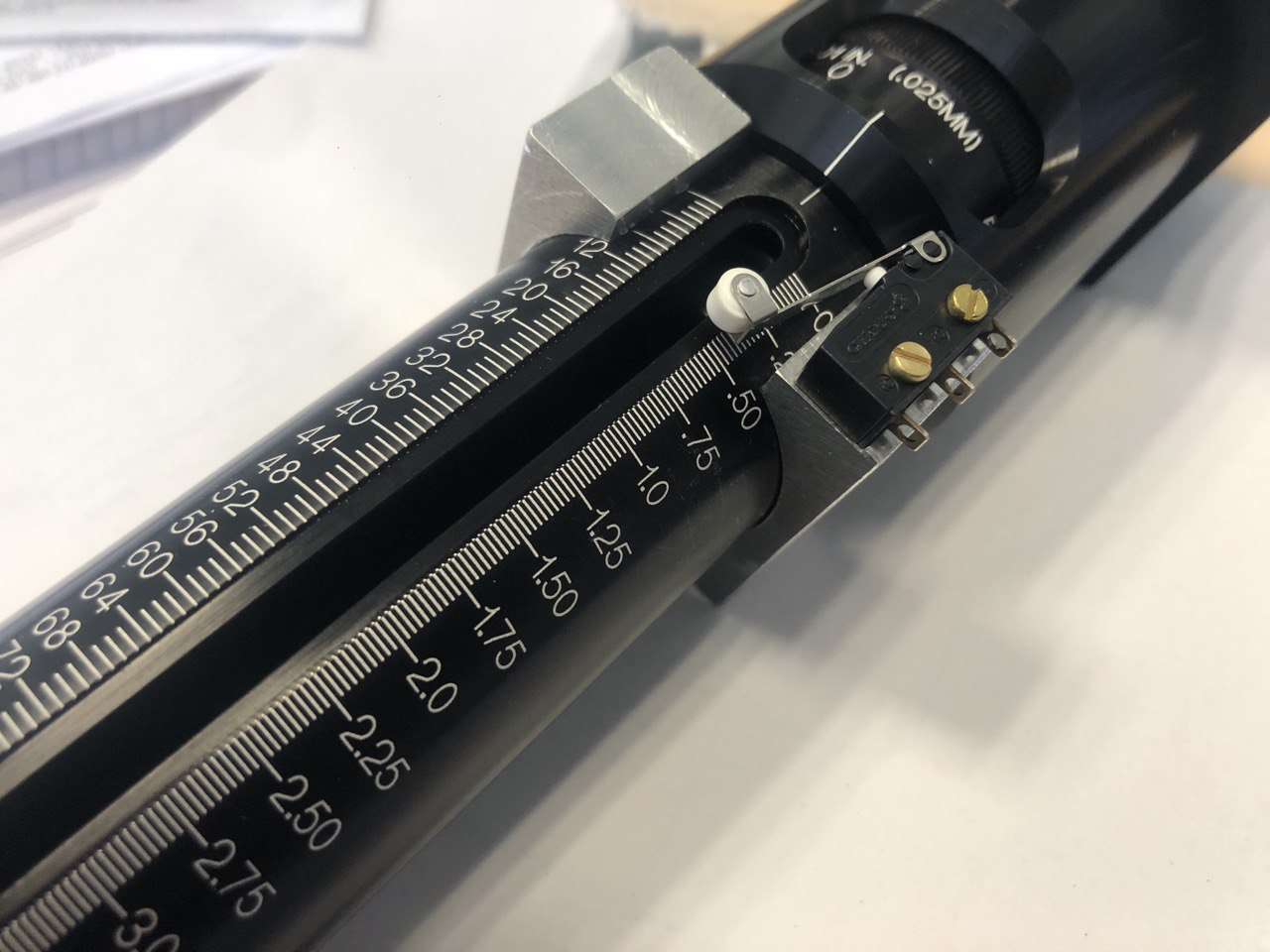 CENBG solution
Sliding edges
Segmented FC
Design complete and manufactured4 segments (1mm gap between electrodes)
Assembly at 95% complete (researching a support plate)
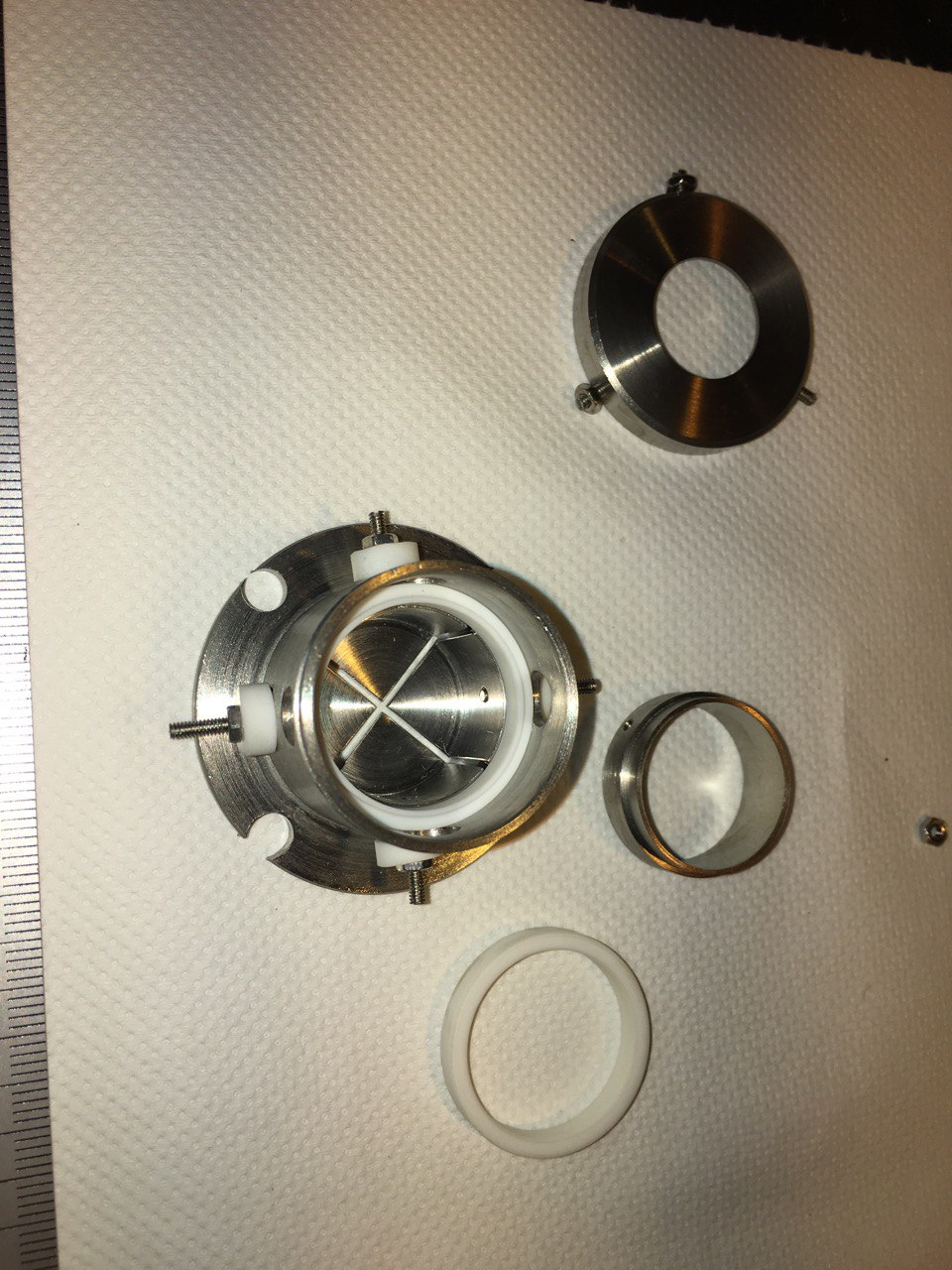 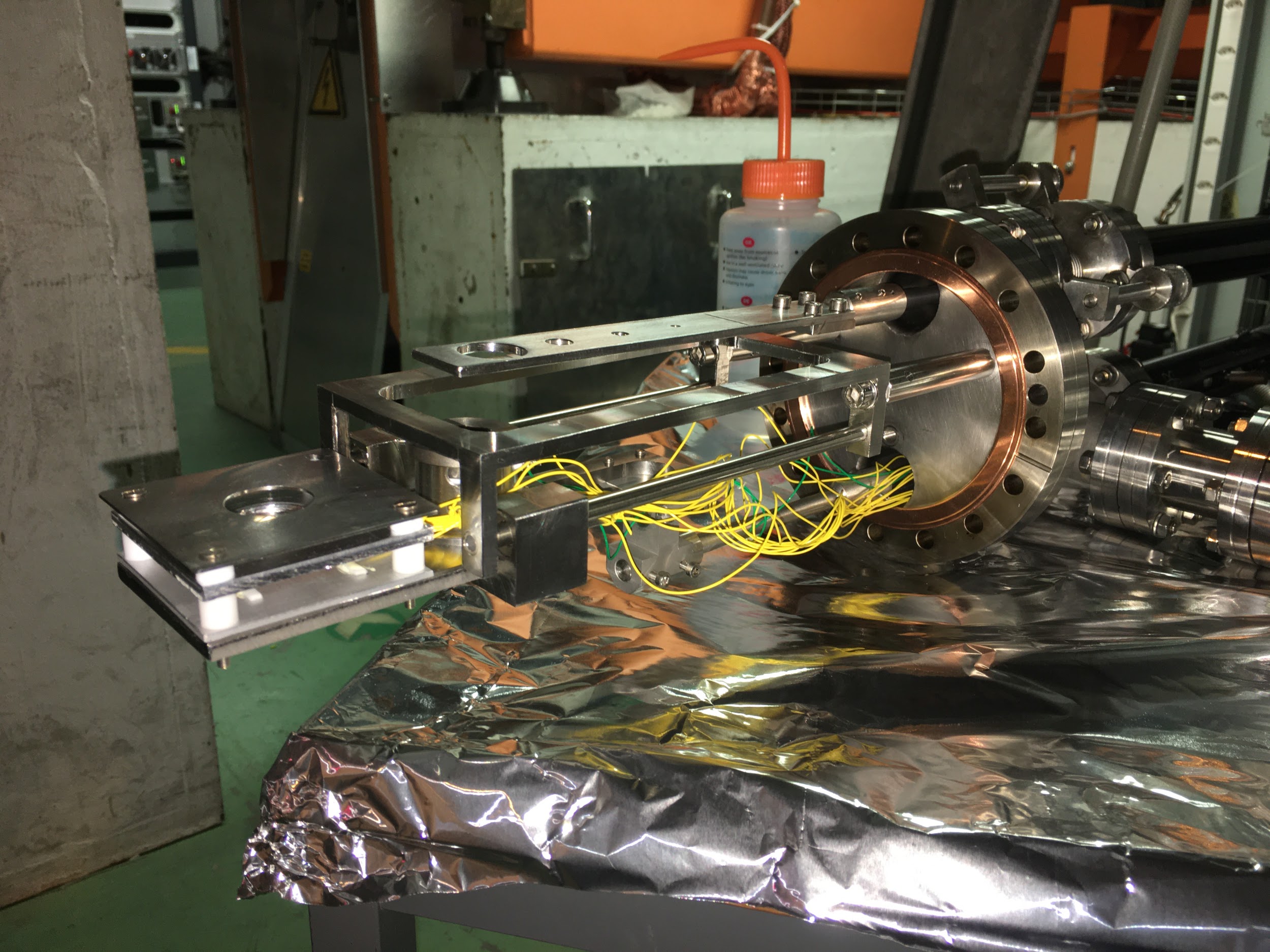 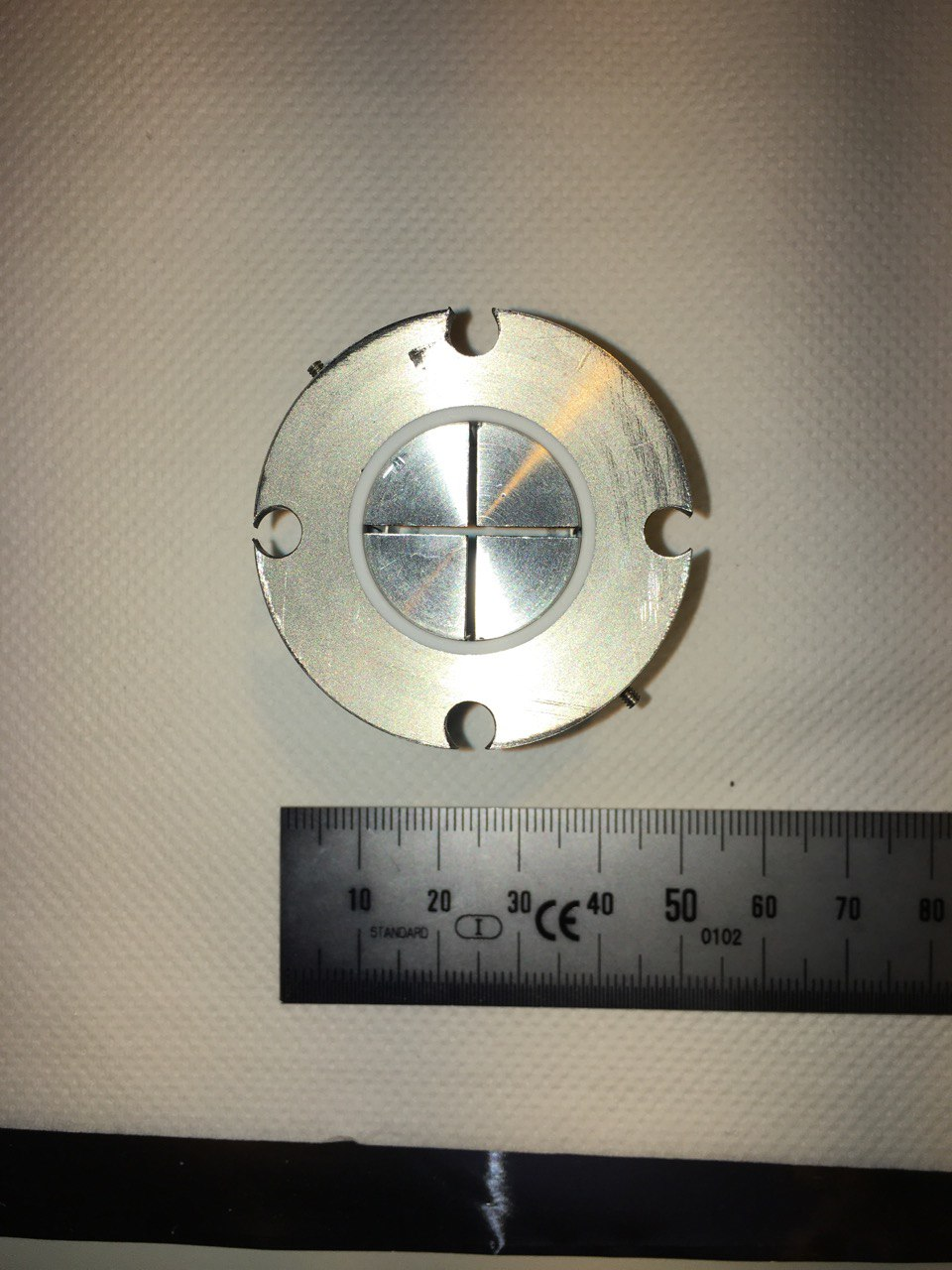 old Hoist constraints
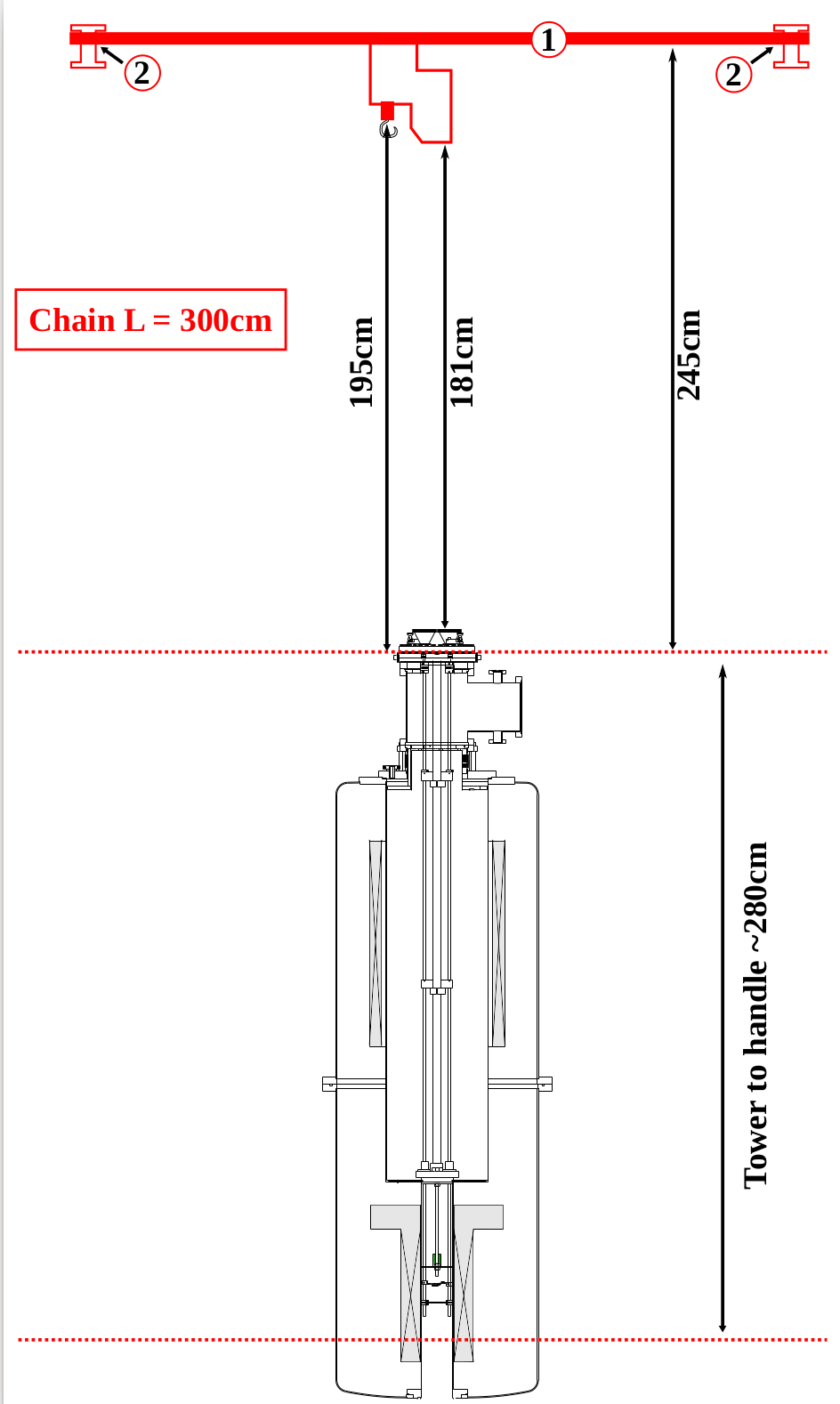 Length of new legs advised according to existing hoist

New hoist and support structure purchased by ISOLDE/CERN
 
New length advised at least 1m from the current position.
Hoist Installation
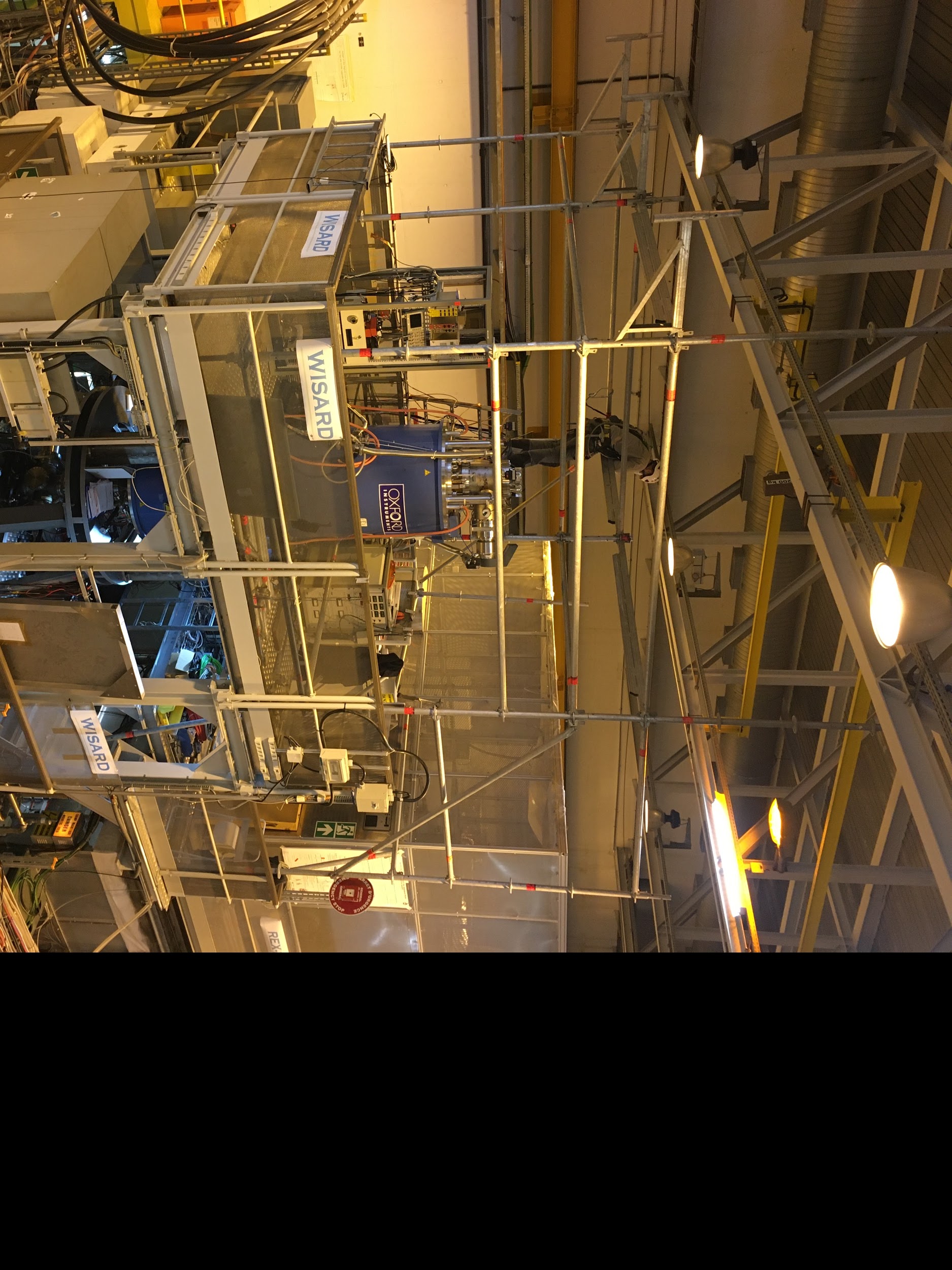 Lifting capacity of the hoist: 250kg
Scaffolding build on top platform - Jan 2021
Exchange of support beams 
NEW support H = 1.1m (eff. 0.98m)
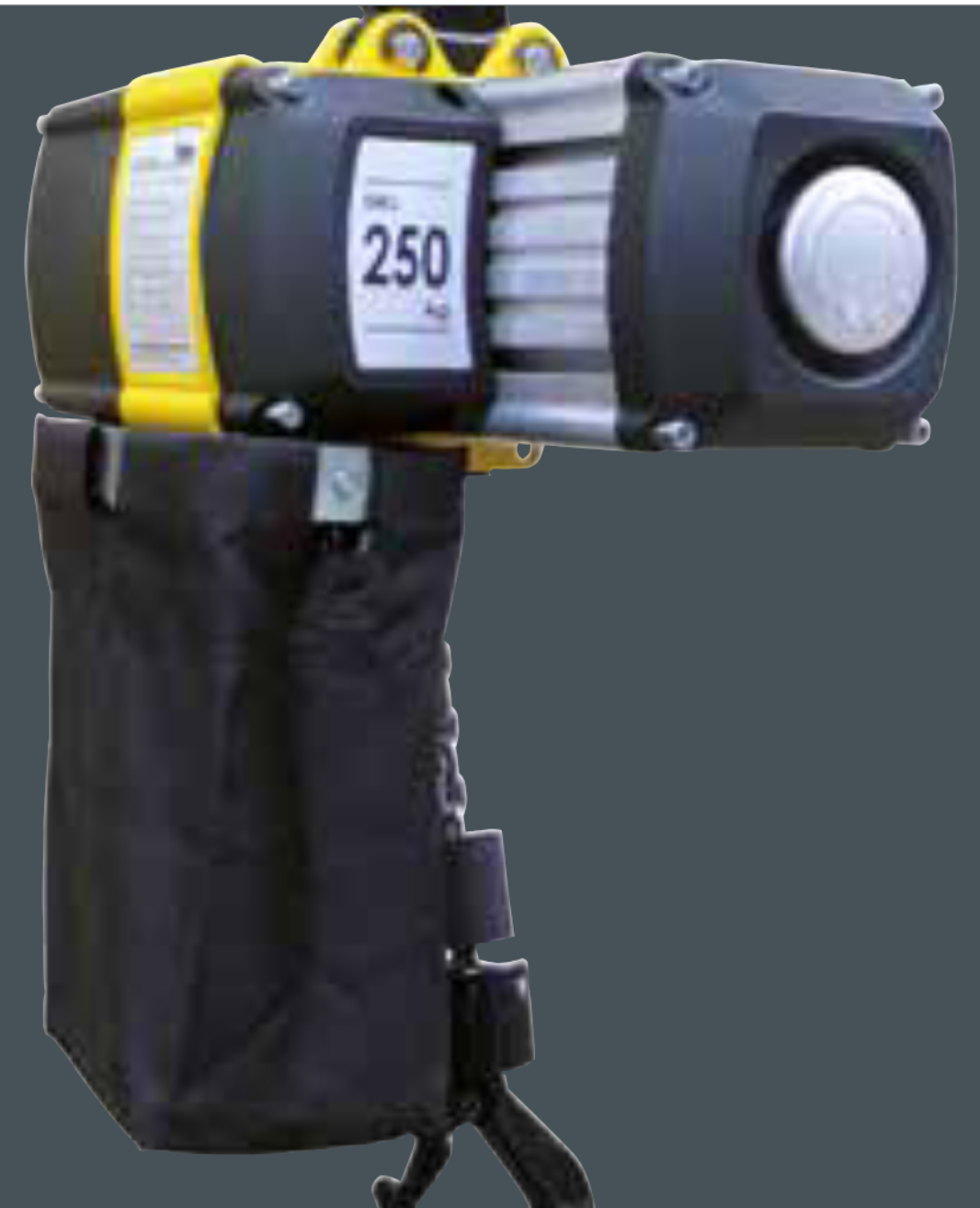 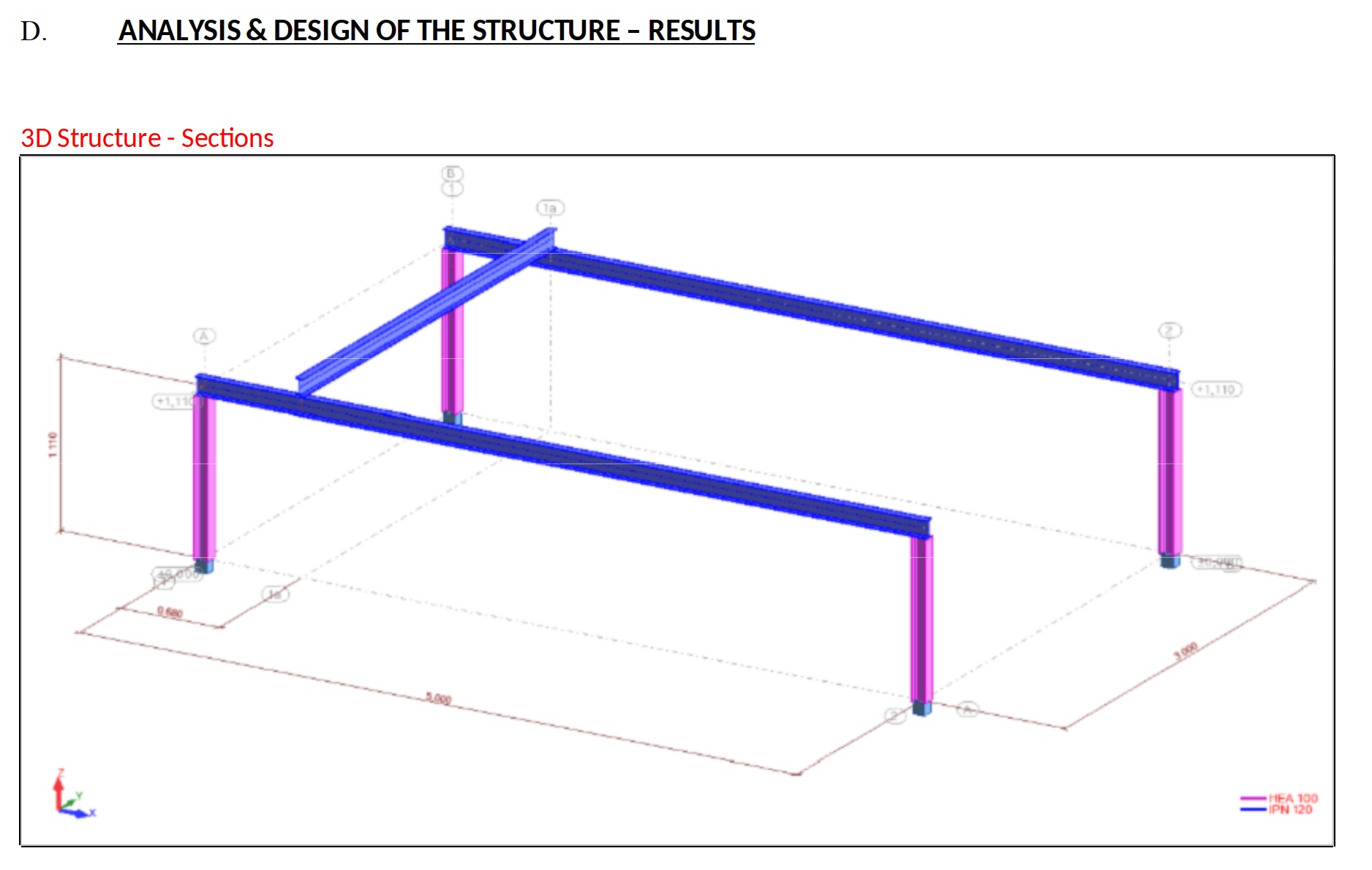 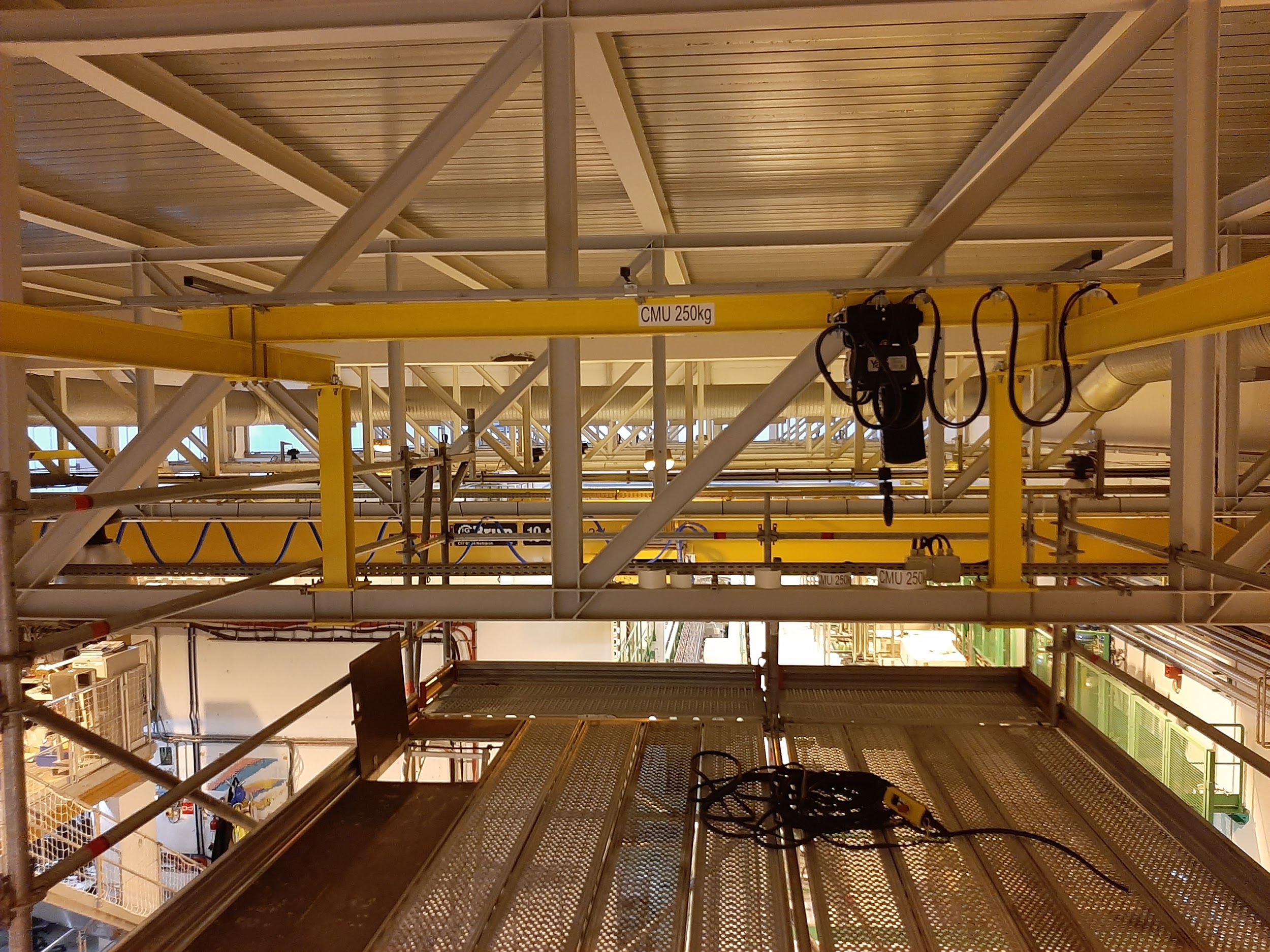 Hoist Installation
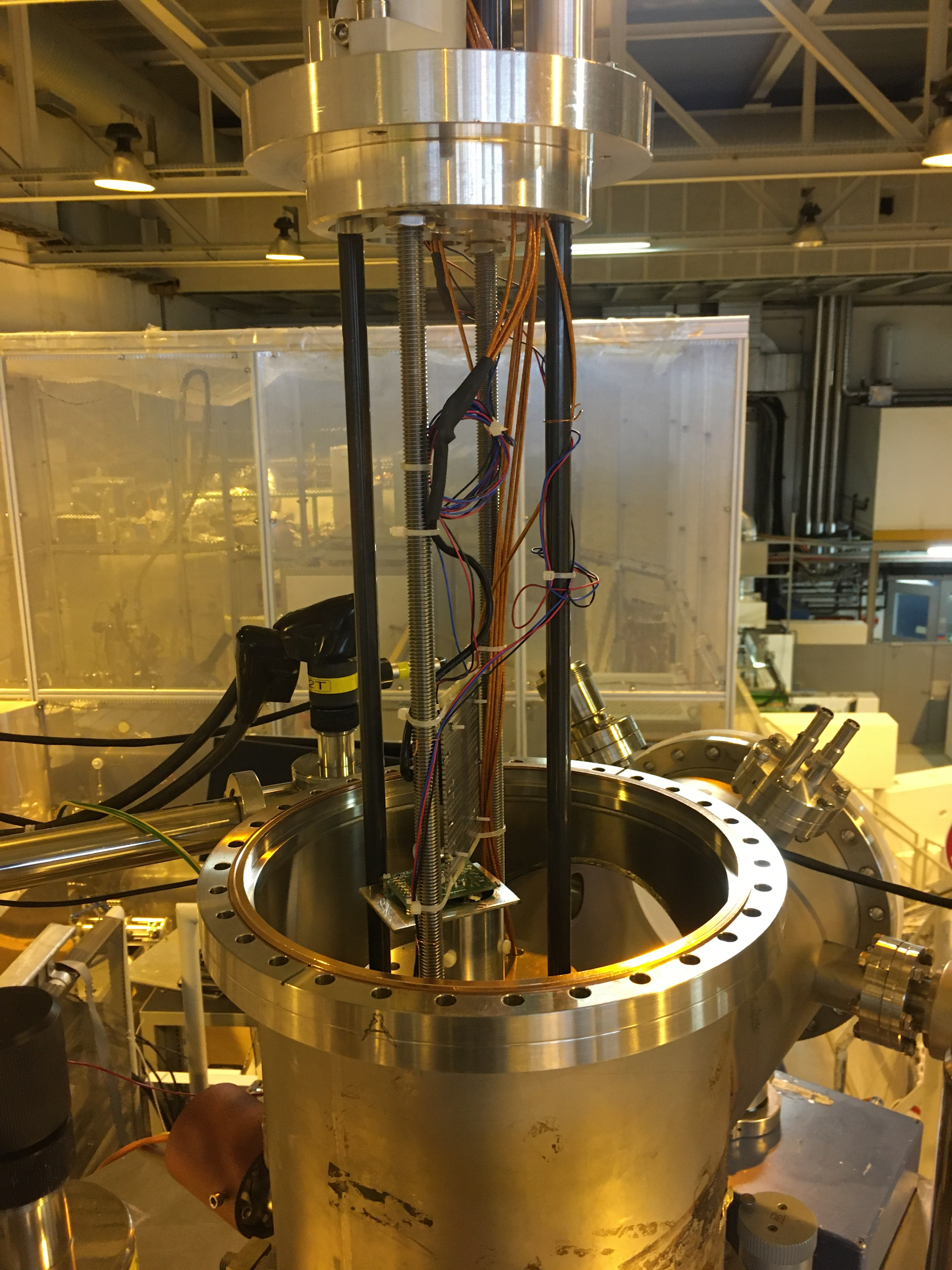 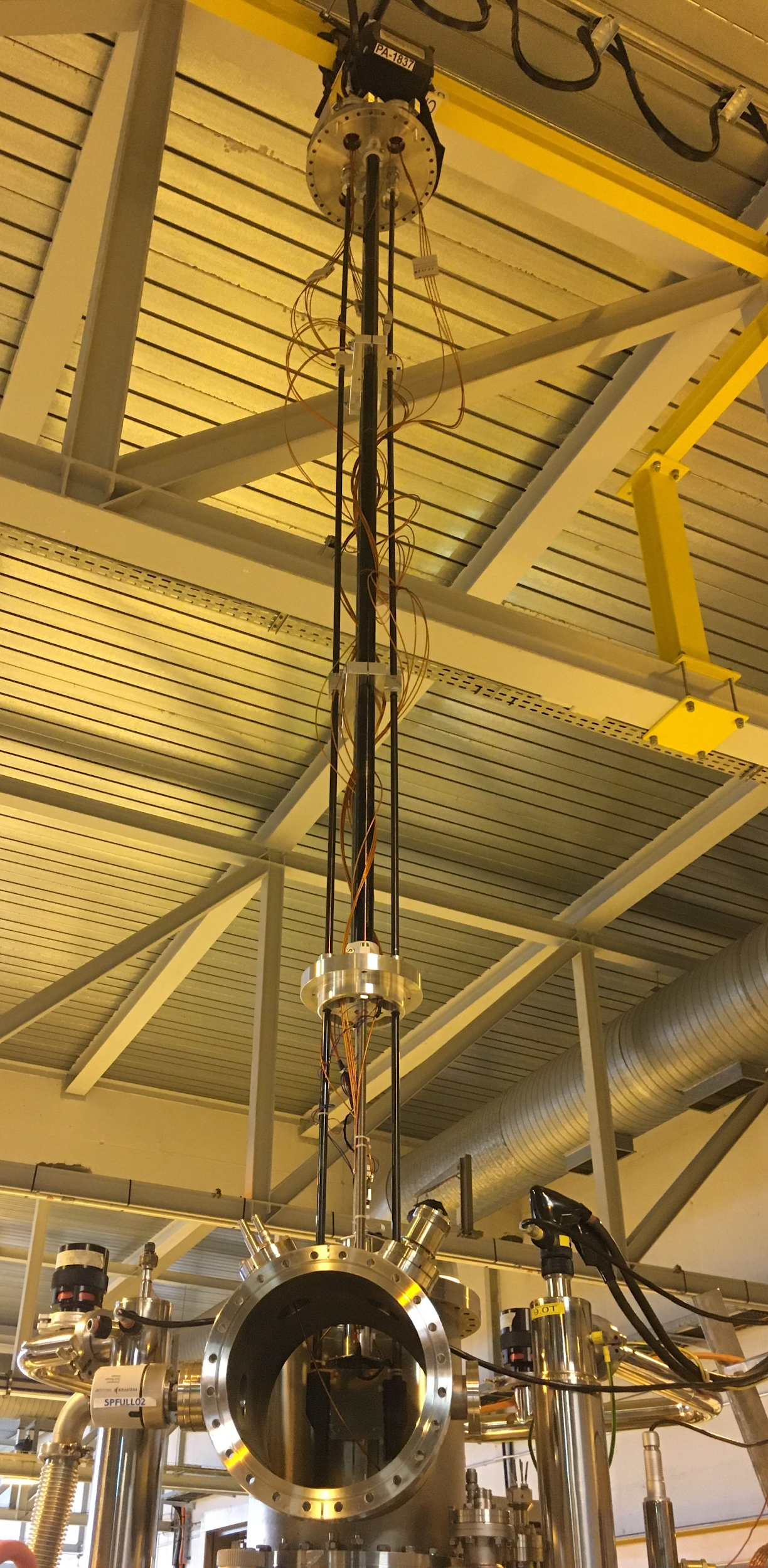 Solutions
DN250CF
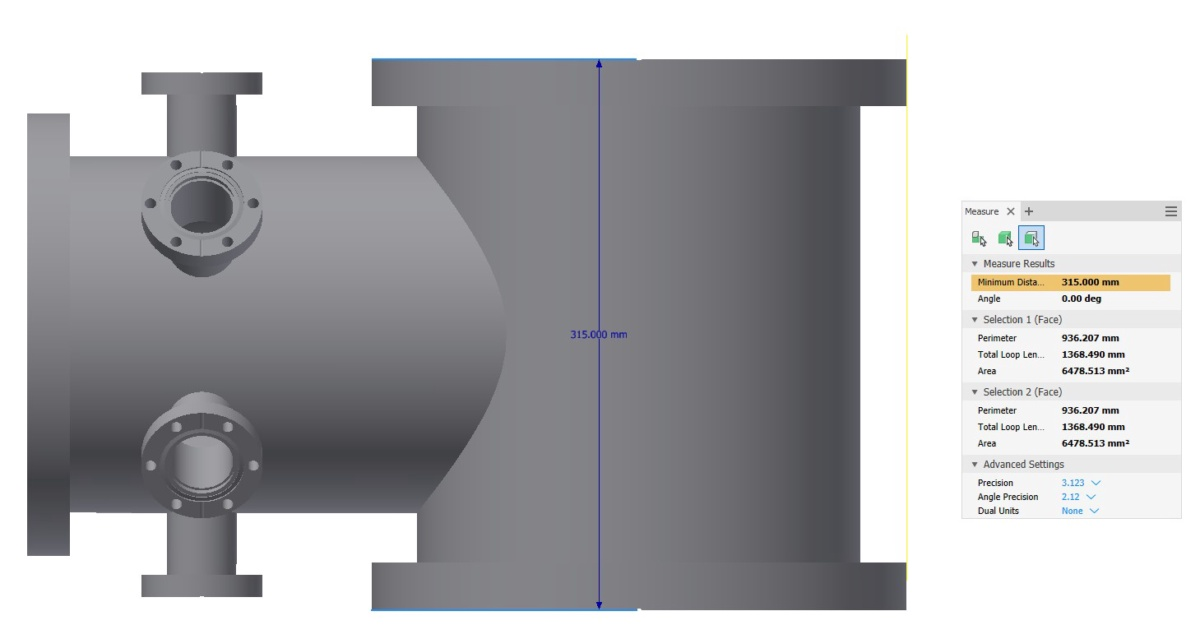 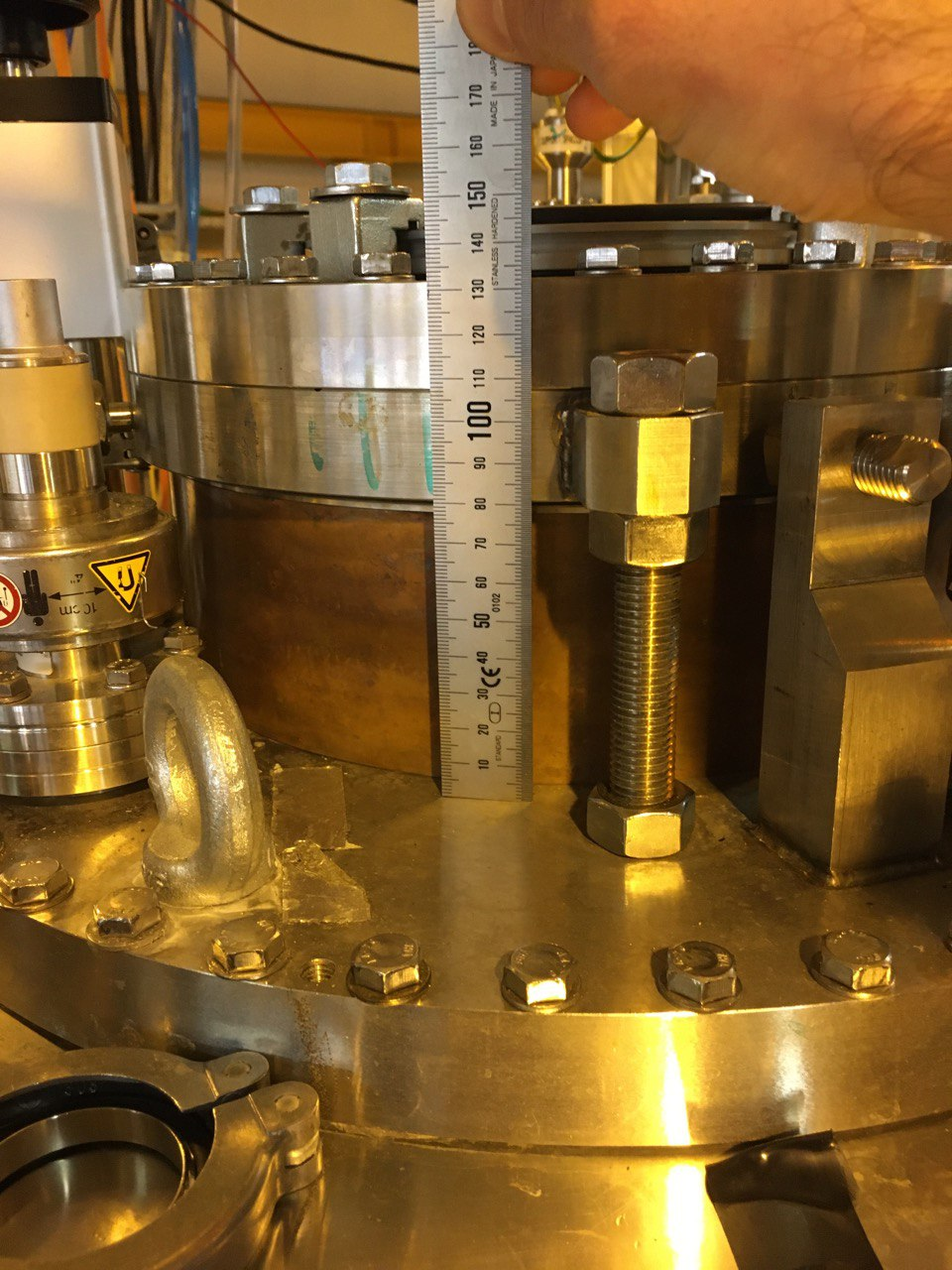 Existing 6 way cross:
Gain 8-10 cm (efectively 16 cm due to shorter tower)

Gain 5-6 cm from Connical adaptors
315 mm
DN200CF
DN250CF
DN200CF
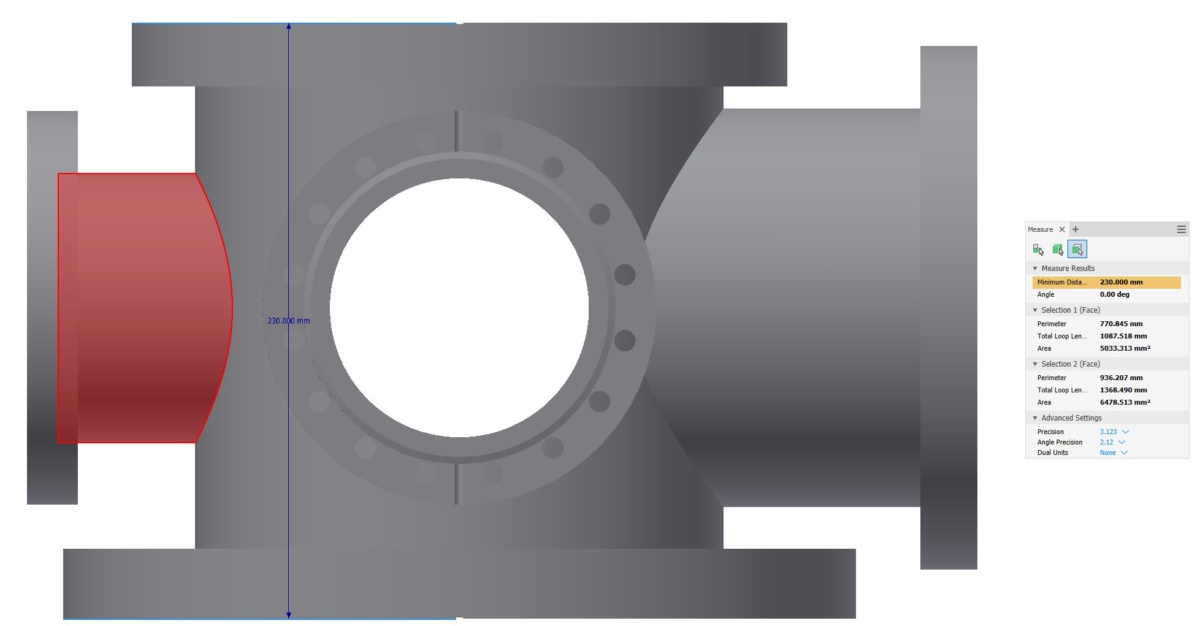 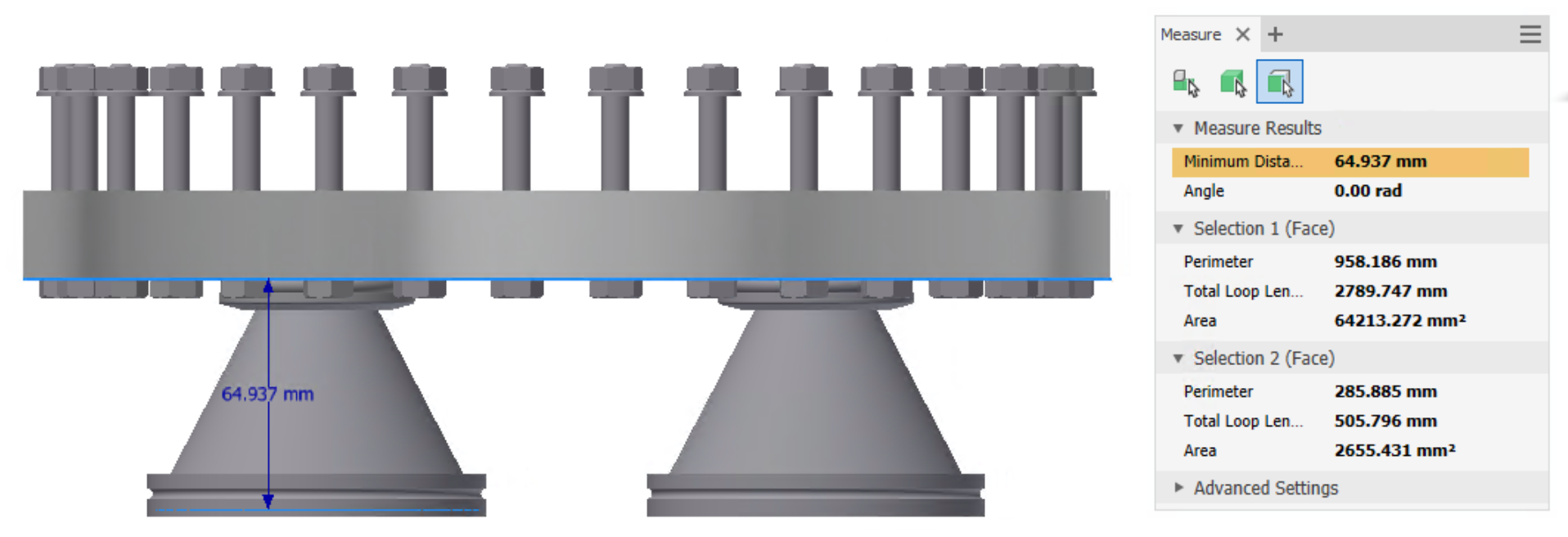 230 mm
DN200CF
64 mm
DN250CF
Solutions
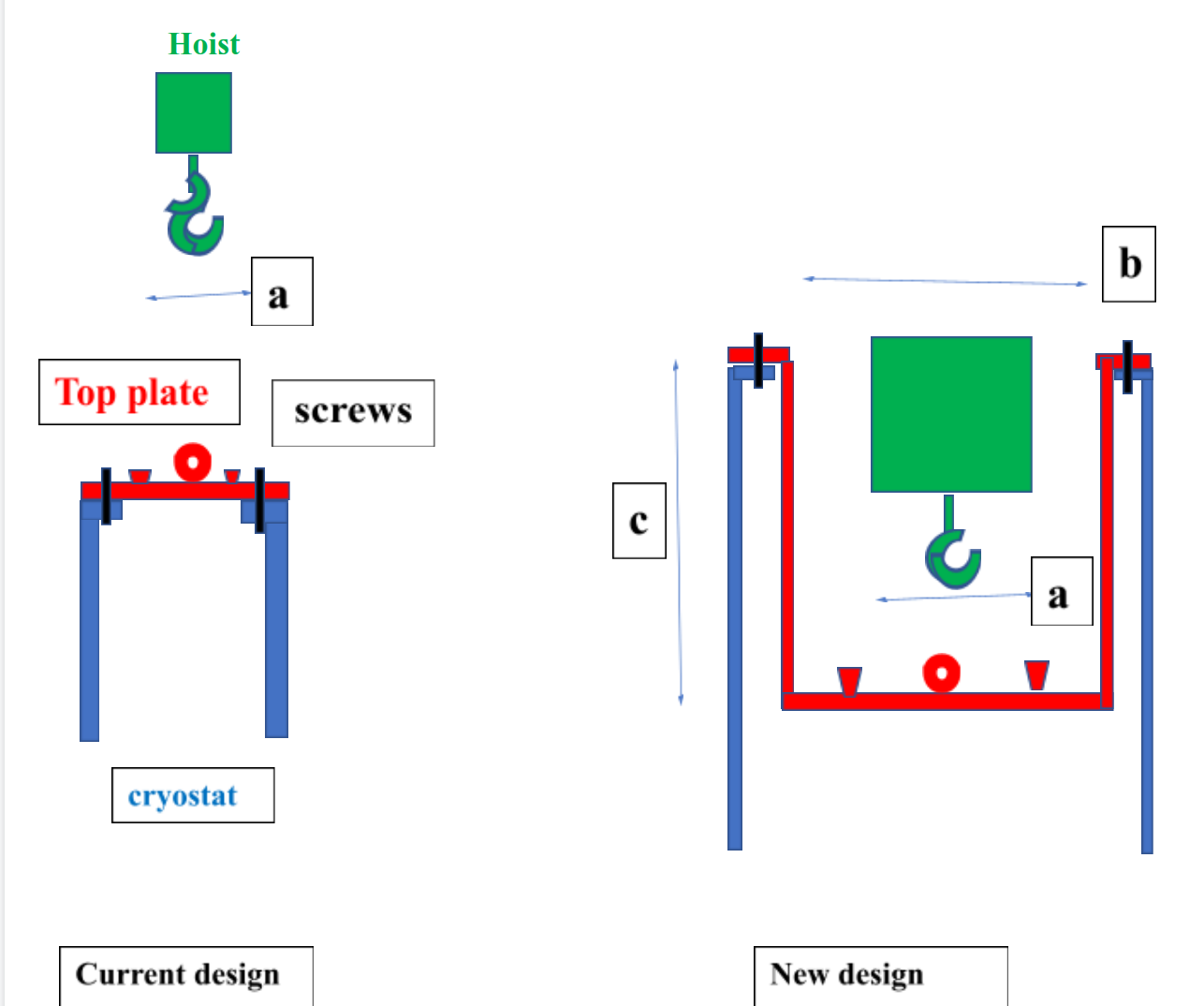 Adjust the Top flange for pot-like operation
D. Zakucki
Thank you
Ph. Alfaurt, V. Araujo-Escalona, P. Ascher, D. Atanasov, B. Blank, F. Cresto, L. Daudin, X. Fléchard, 
Garcia,  M.Gerbaux, J. Giovinazzo, S. Grévy, T. Kurtukian-Nieto, 
E. Liénard, D. Melconian, M. Pomorski, N. Severijns, S. Vanlangendonck, M. Versteegen, D. Zakoucky
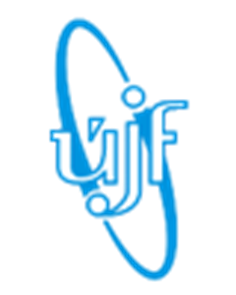 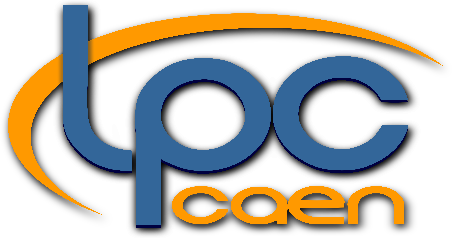 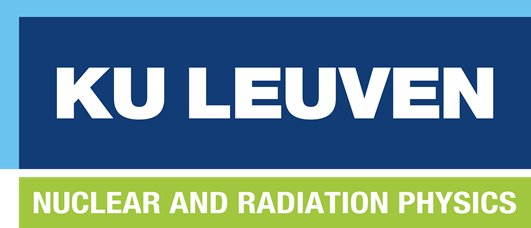 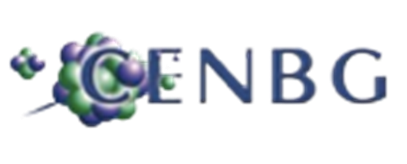 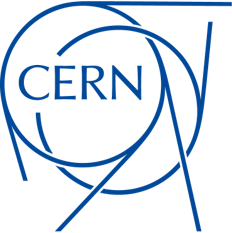 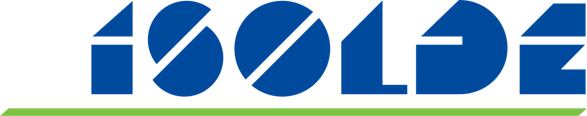 Funding: 
ANR-18-CE31-0004-02, 
European Union’s 7th Framework Programme, Contract No. 262010 (ENSAR) 
Flemish Fund for Scientiﬁc Research FWO